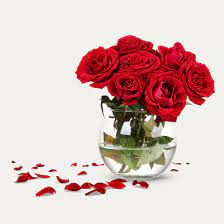 আজকের ক্লাসে সবাইকে
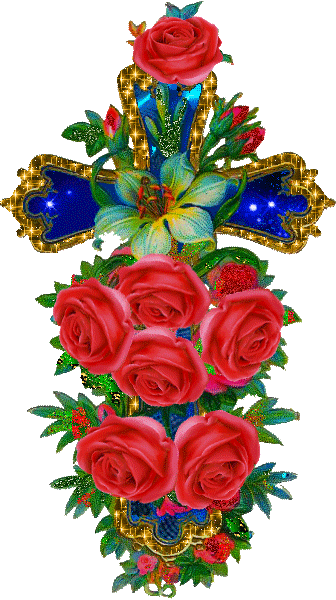 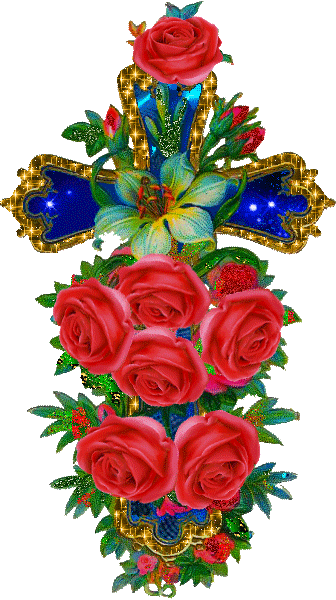 স্বা
গ
ম
ত
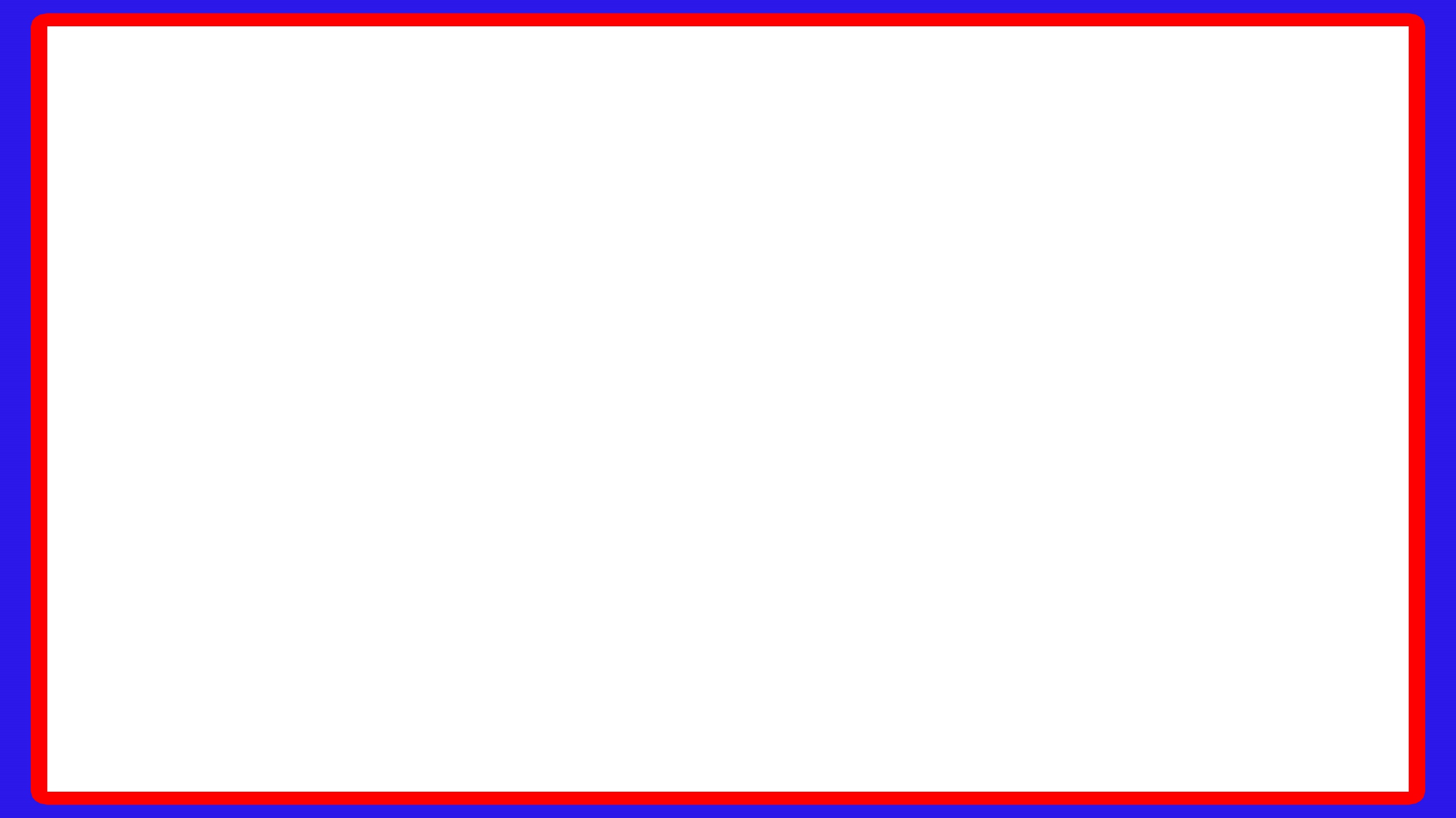 পাঠ পরিচিতি
শ্রেণিঃ একাদশ 
বিষয়ঃ তথ্য ও যোগাযোগ প্রযুক্তি  
অধ্যায়ঃ ২য়        
সময়ঃ ৬০ মিনিট
শিক্ষার্থীর সংখ্যা-১৫০ জন  
তারিখ: 21/১১/২1 ইং
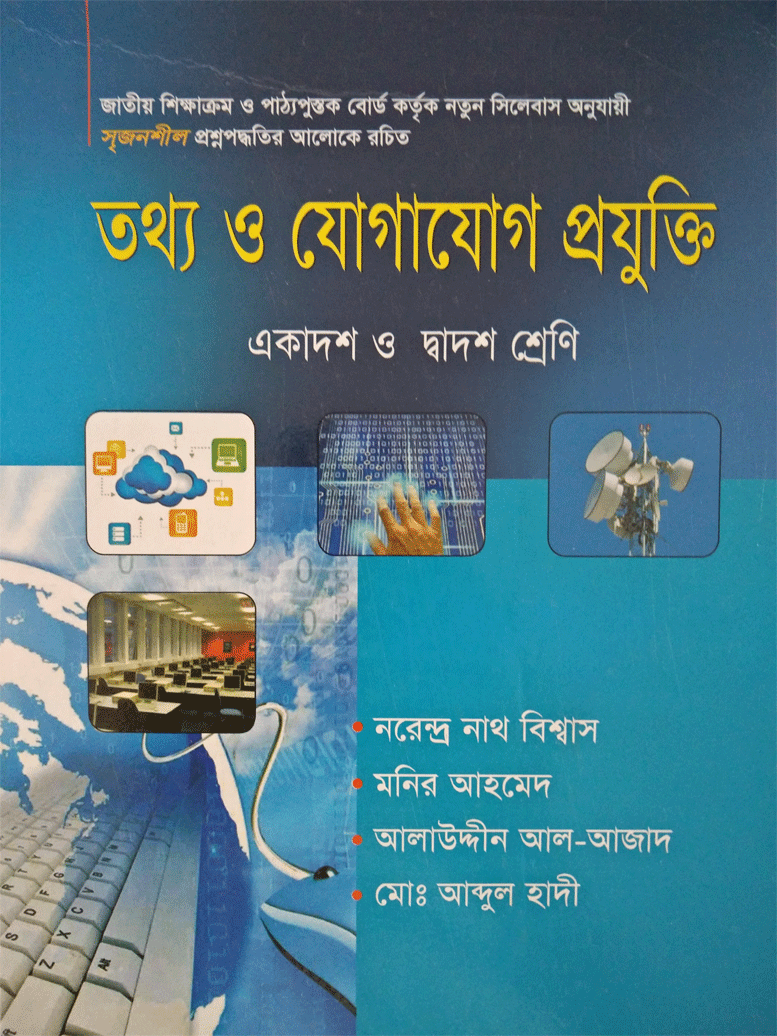 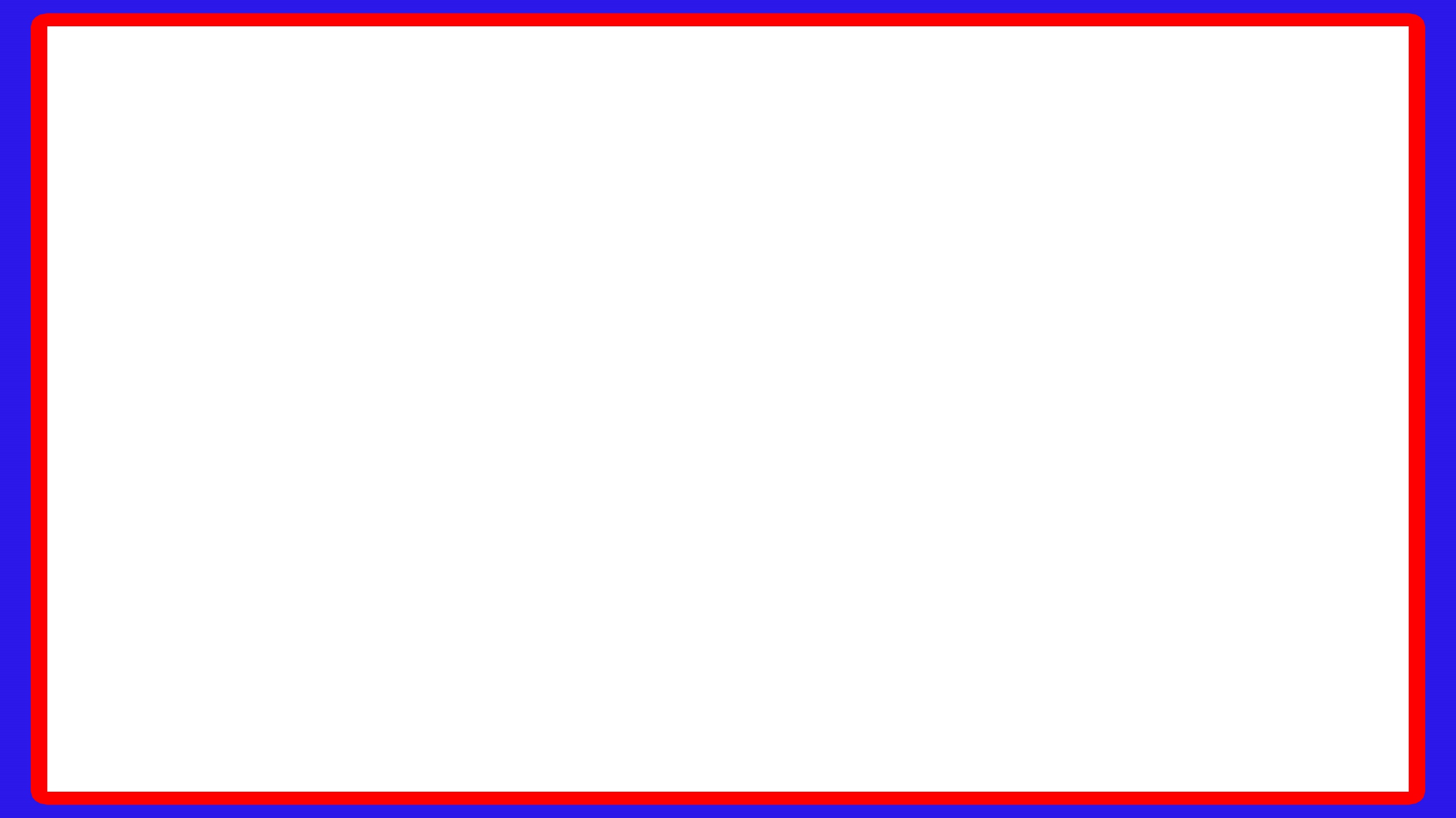 এসো ছবি দেখি
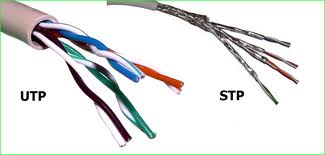 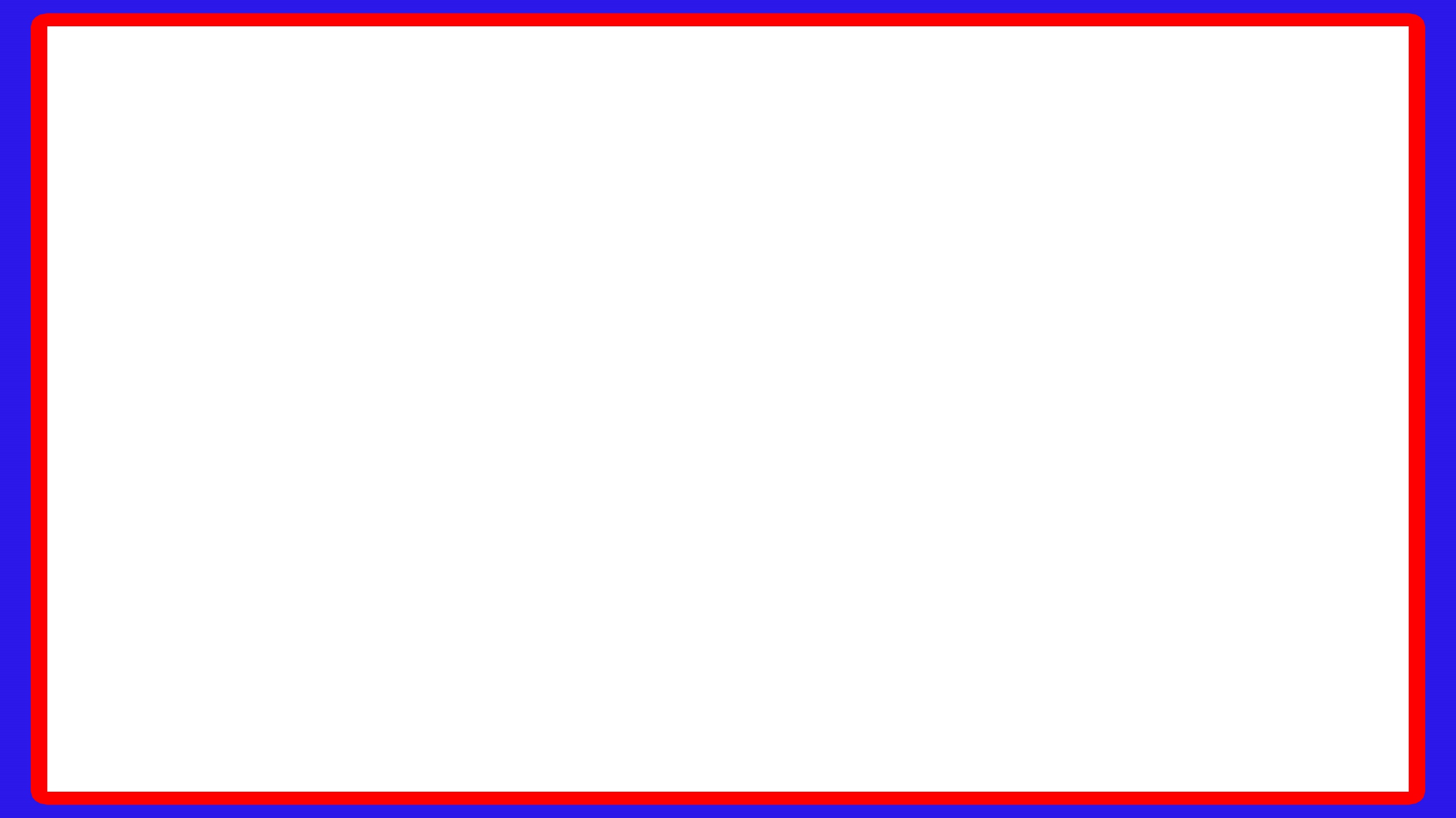 টুইস্টেড পেয়ার কেবল
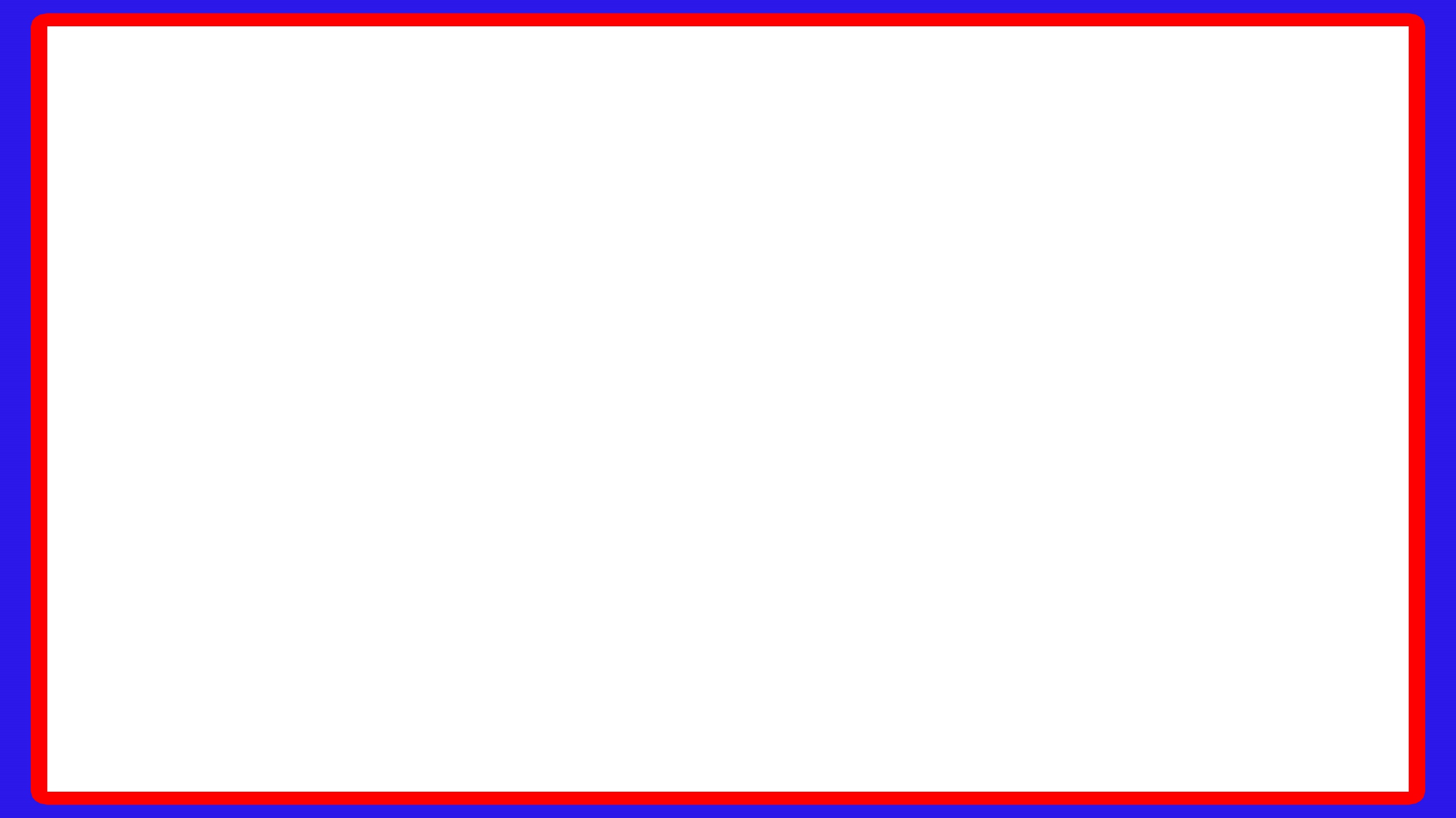 শিখনফল
এই পাঠ শেষে শিক্ষার্থীরা….   
১। টুইস্টেড পেয়ার কেবল কী তা বলতে পারবে;
২। টুইস্টেড পেয়ার কেবল কত প্রকার বলতে পারবে;  
৩। টুইস্টেড পেয়ার কেবল এর গঠন ব্যাখ্যা করতে পারবে; 
৪। টুইস্টেড পেয়ার কেবল এর ব্যবহার বর্ণনা করতে পারবে।
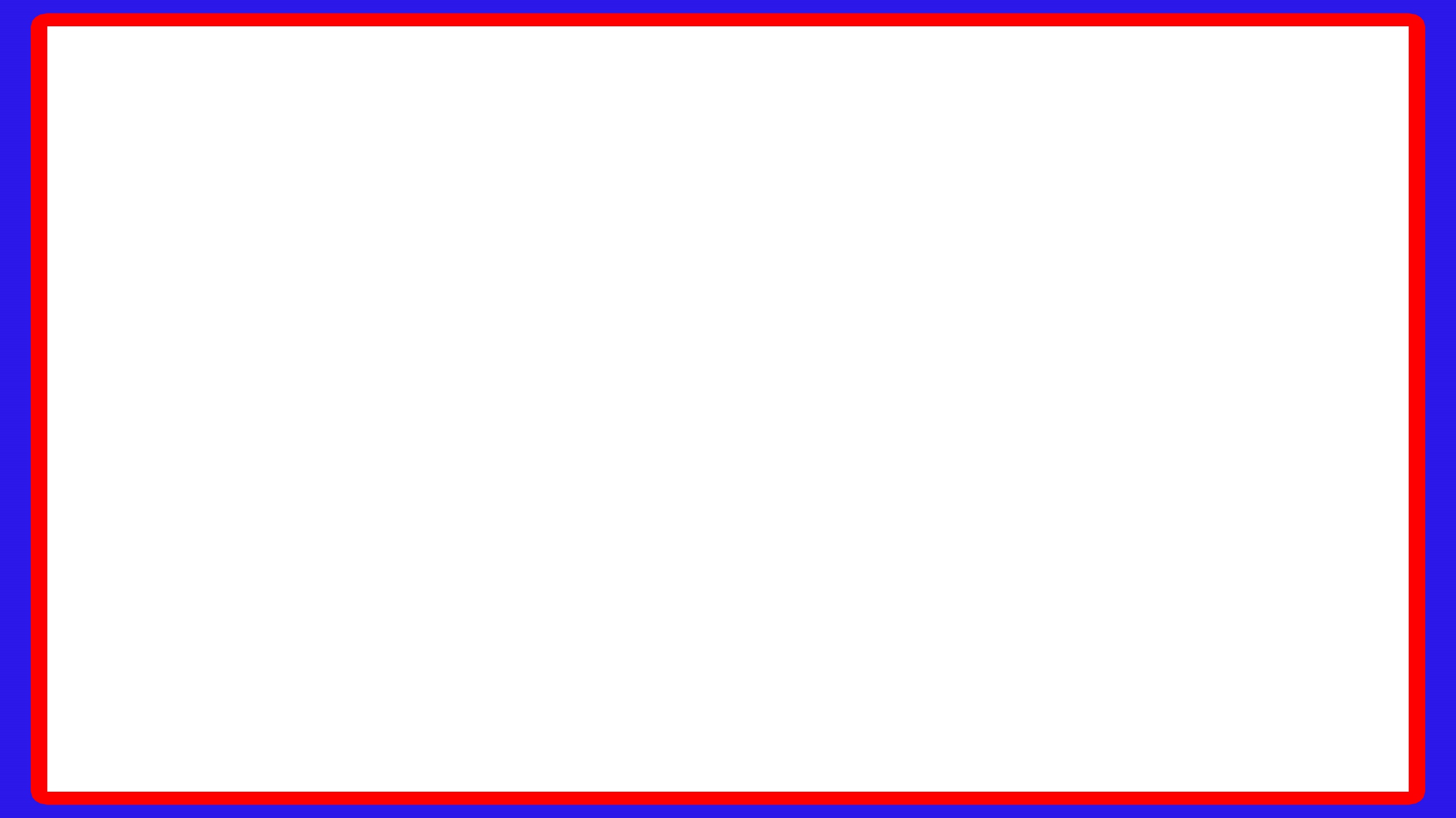 টুইস্টেড পেয়ার কেবল
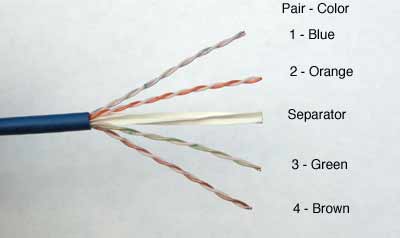 টুইস্টেড পেয়ার কেবলঃ G ai‡Yi K¨ve‡j mvaviYZ †gvU 4 †Rvov Zvi e¨eüZ nq| cÖwZ †Rvov Zv‡ii g‡a¨ GKwU Kgb is‡qi (mv`v) Zvi _v‡K Ges Aci Zvi¸‡jv nq wfbœ is‡qi| Zvimg~n ms‡hvR‡bi mgq 1, 2, 3, 4,5, 6 7, 8, b¤^‡ii wfwË‡Z ms‡hvM w`‡Z nq|
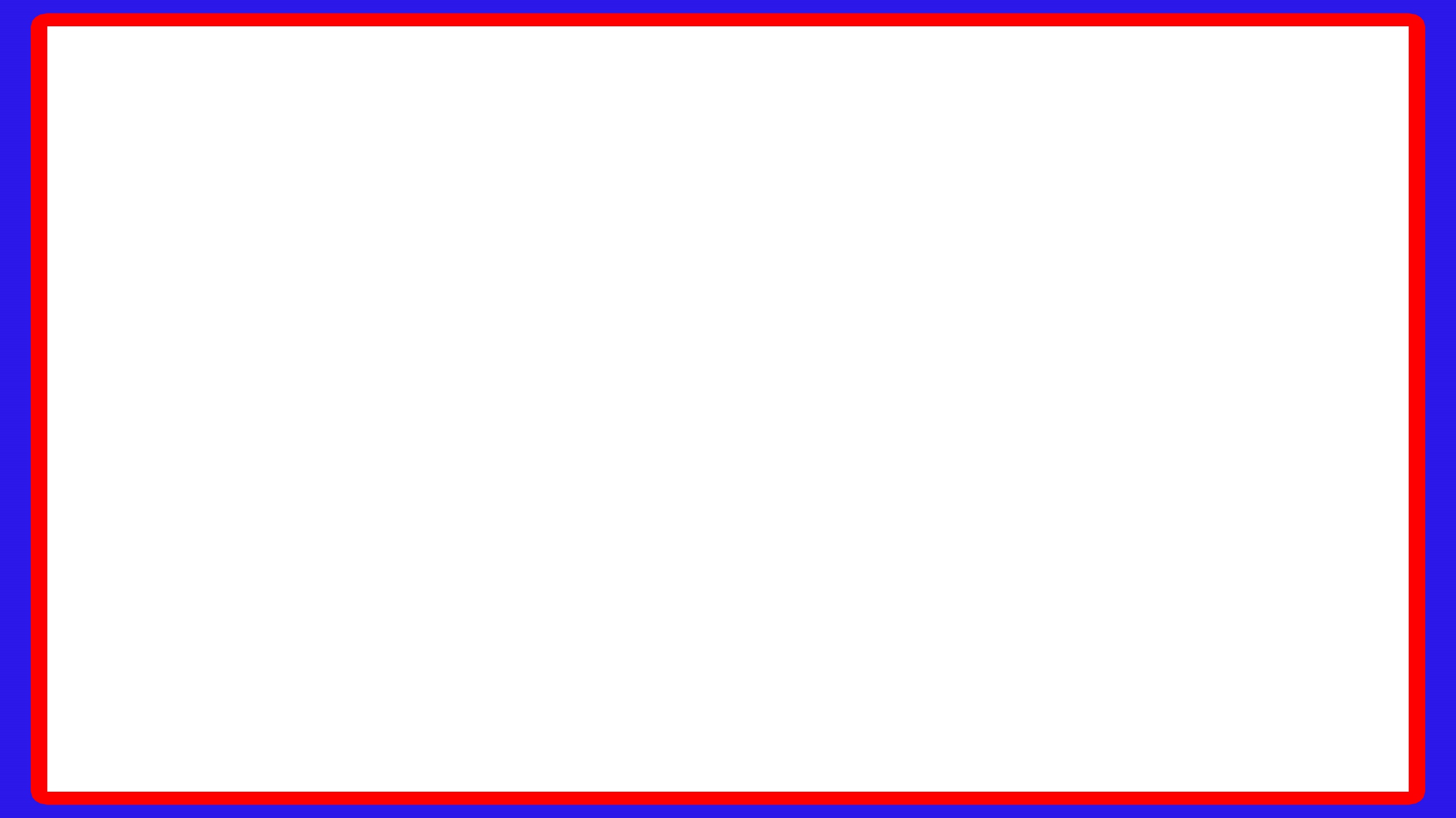 একক কাজ (সময়ঃ২মিনিট)
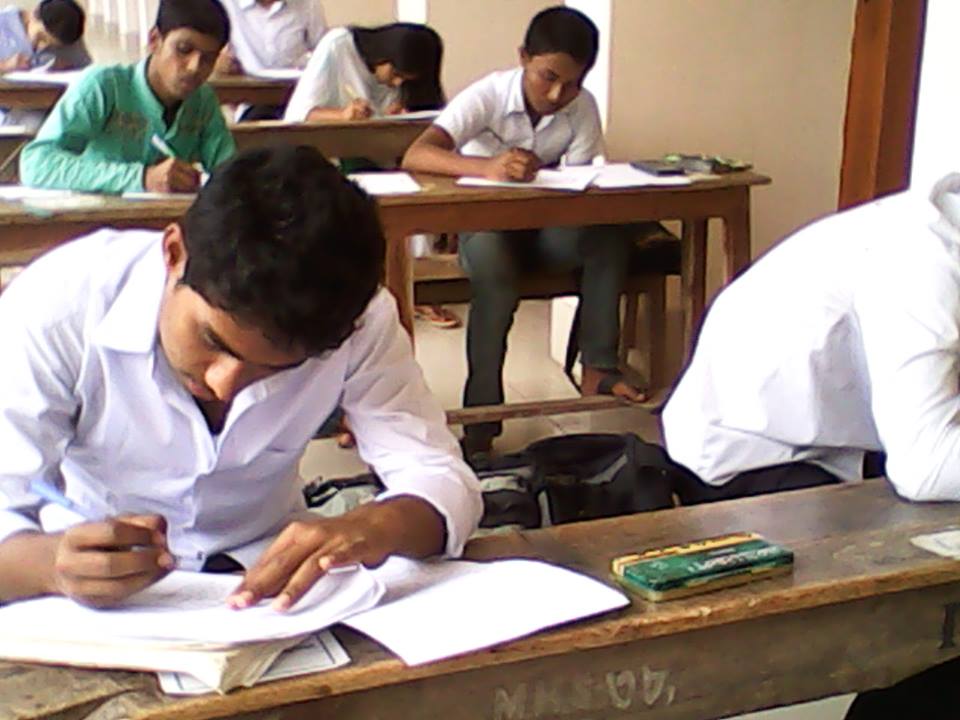 প্রশ্নঃ টুইস্টেড পেয়ার কেবল কী?
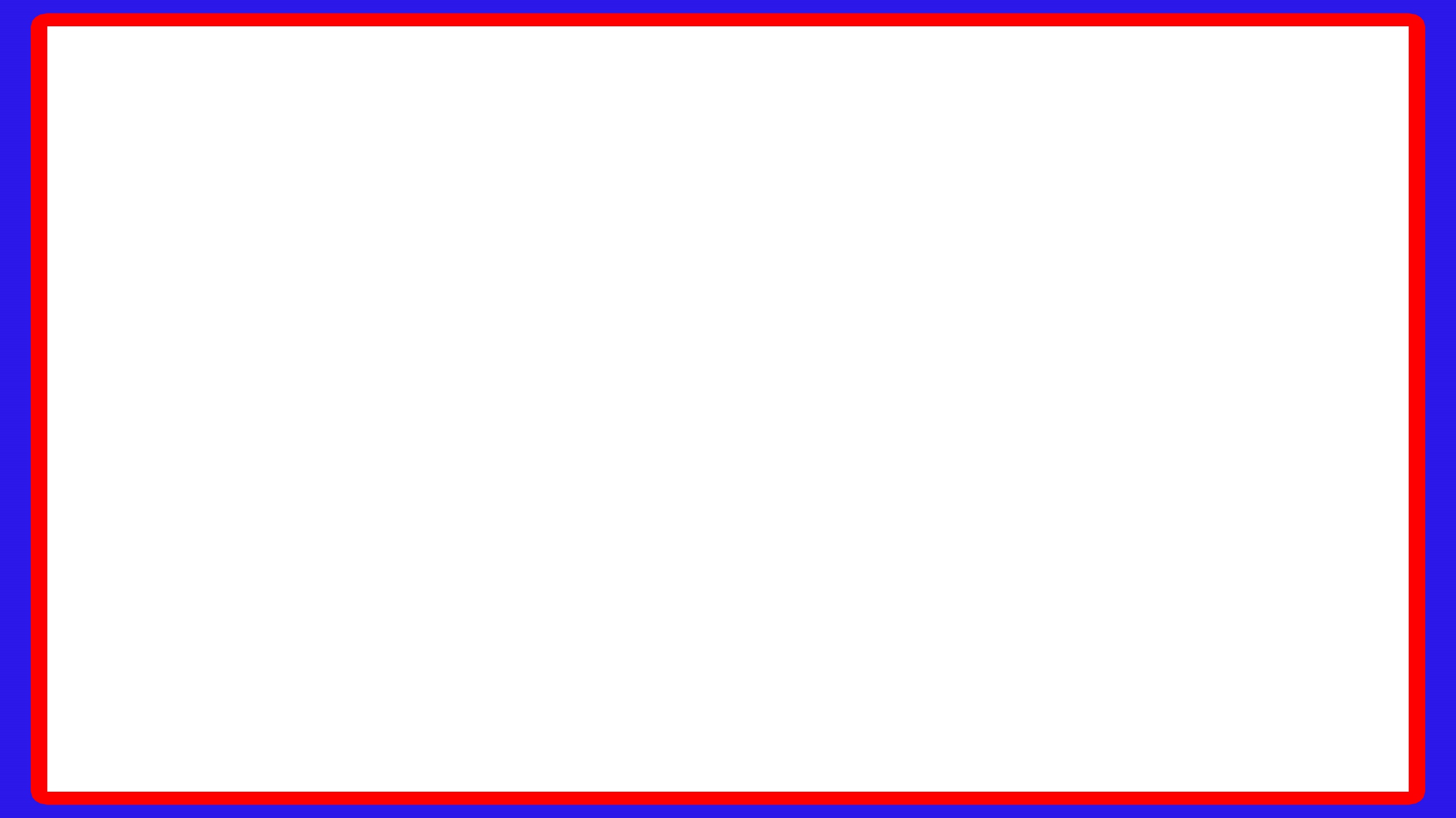 টুইস্টেড পেয়ার কেবল
টুইস্টেড পেয়ার কেবল এর প্রকারভেদঃ ২ প্রকার। যথাঃ-
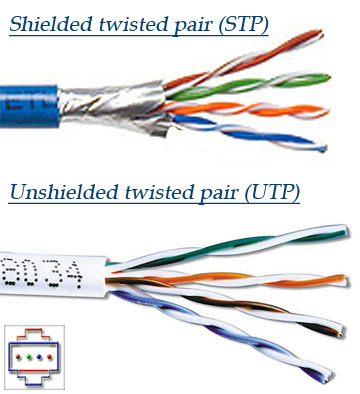 ১।  Shielded Twisted Pair – STP
২। Unshielded Twisted Pair - UTP
BDwUwc K¨ve‡ji wewfbœ av‡c Dbœqb N‡U‡Q Ges wewfbœ ai‡Yi ÷¨vÛv‡W©i cÖeZ©b n‡q‡Q| Gi g‡a¨  UTP Catagory-5 I Catagory-6 ‡Kej j¨v†b e¨en„Z nq|  Catagory-6 K¨vej 1 wMMvevBU †i‡Äi †WUv UªvÝwgU Ki‡Z cv‡i|
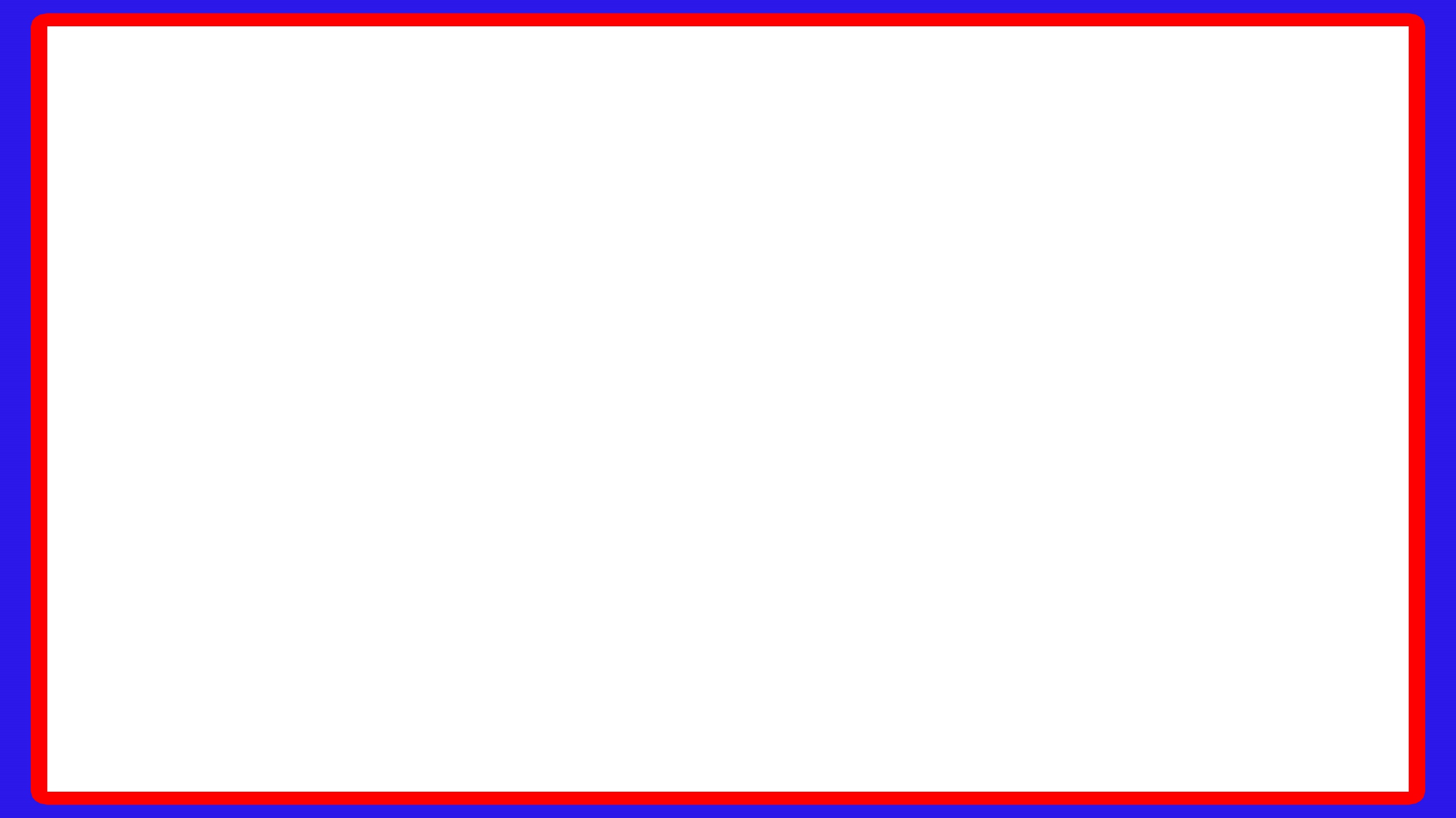 টুইস্টেড পেয়ার কেবল
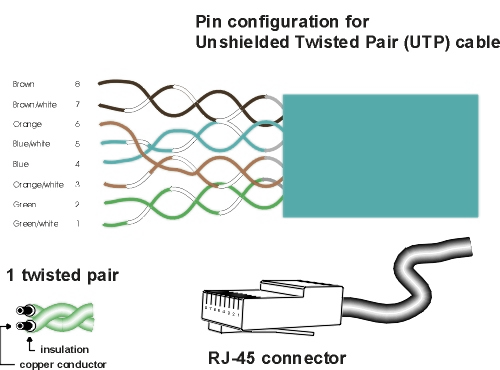 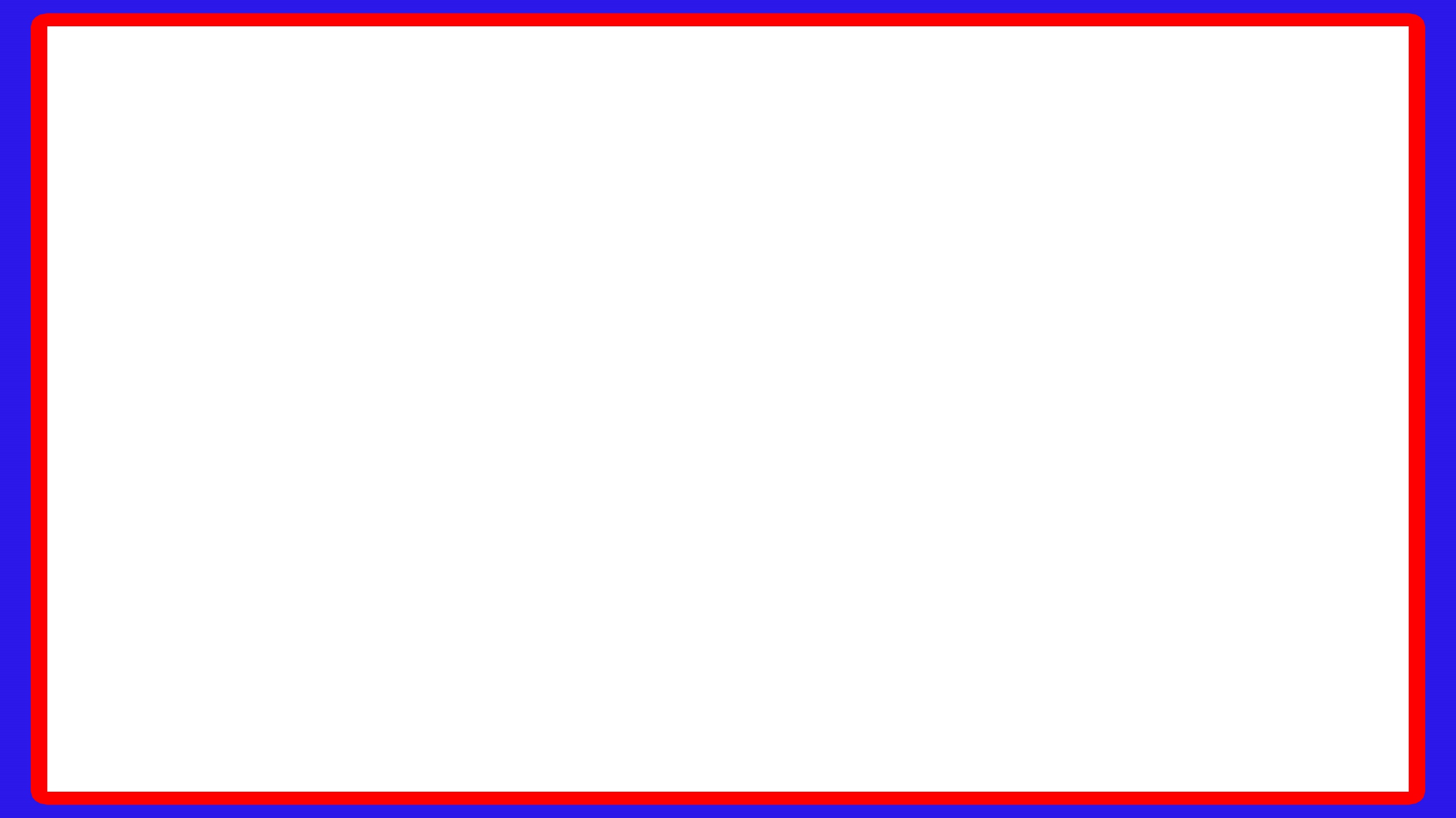 টুইস্টেড পেয়ার কেবল
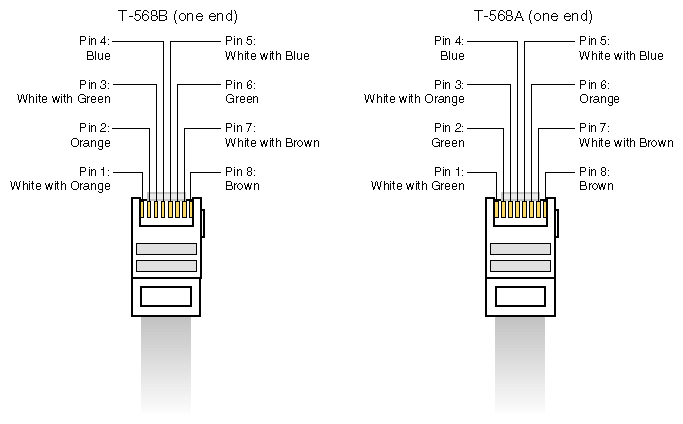 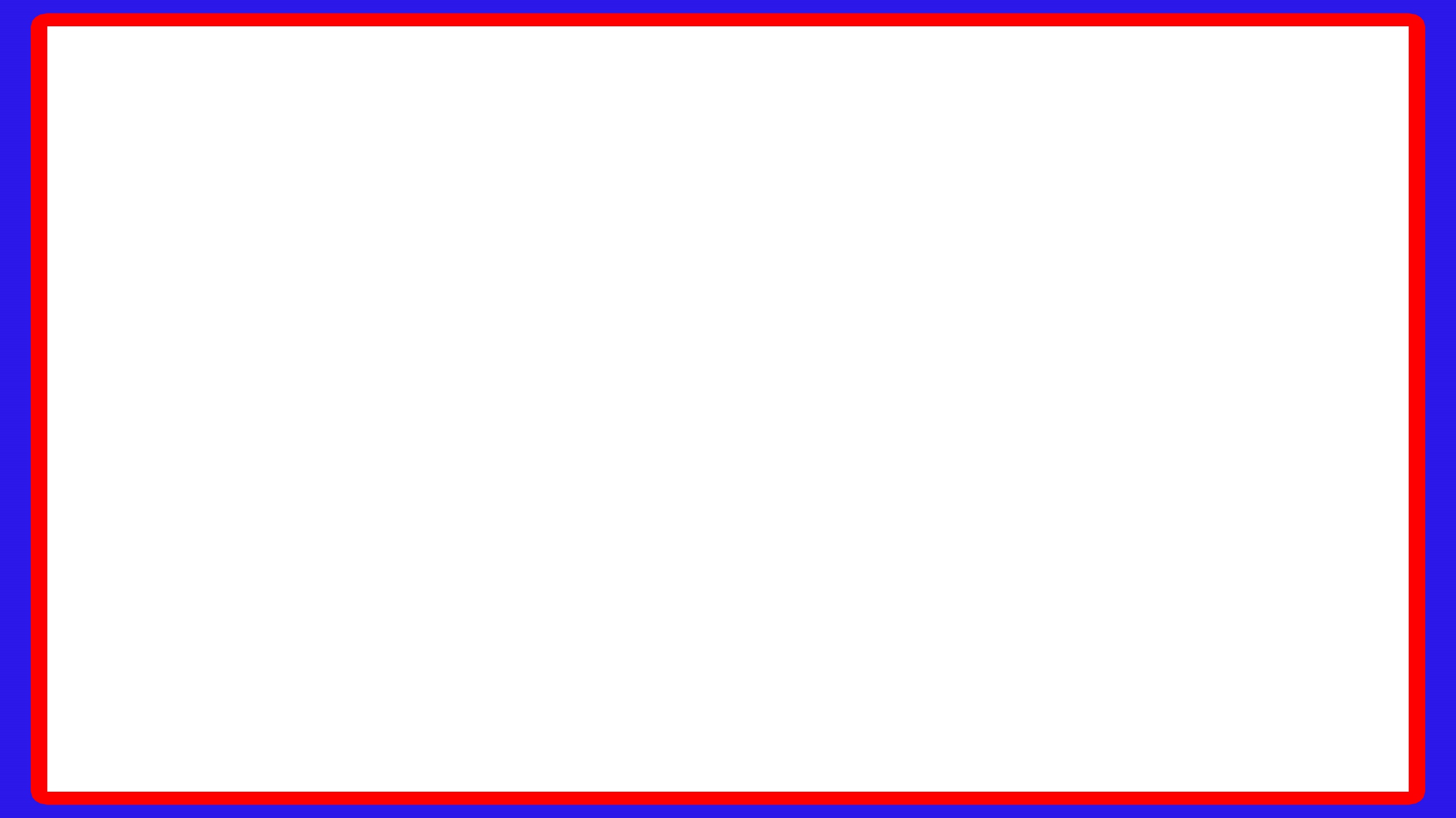 জোড়ায় কাজ (সময়ঃ৩মিনিট)
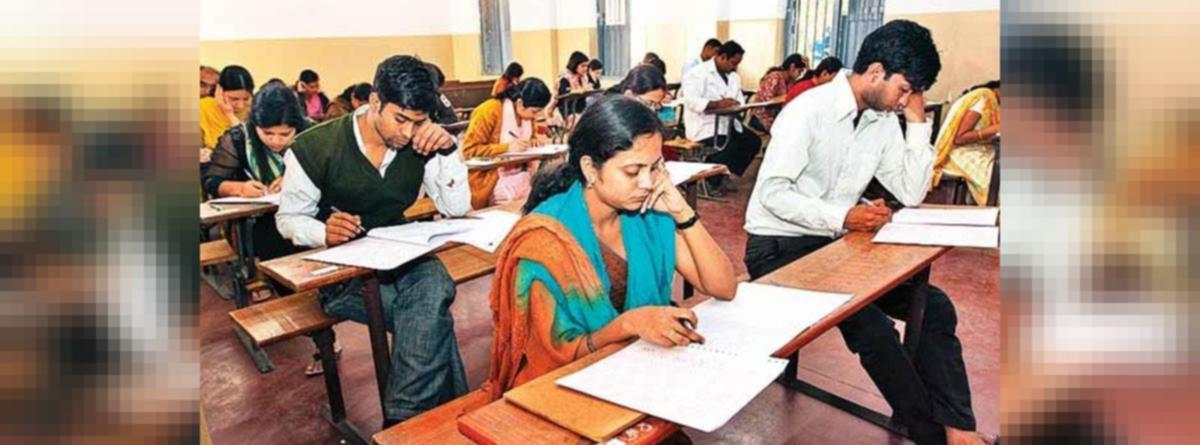 প্রশ্নঃ টুইস্টেড পেয়ার কেবল কত প্রকার ও কি কি নাম লিখ।
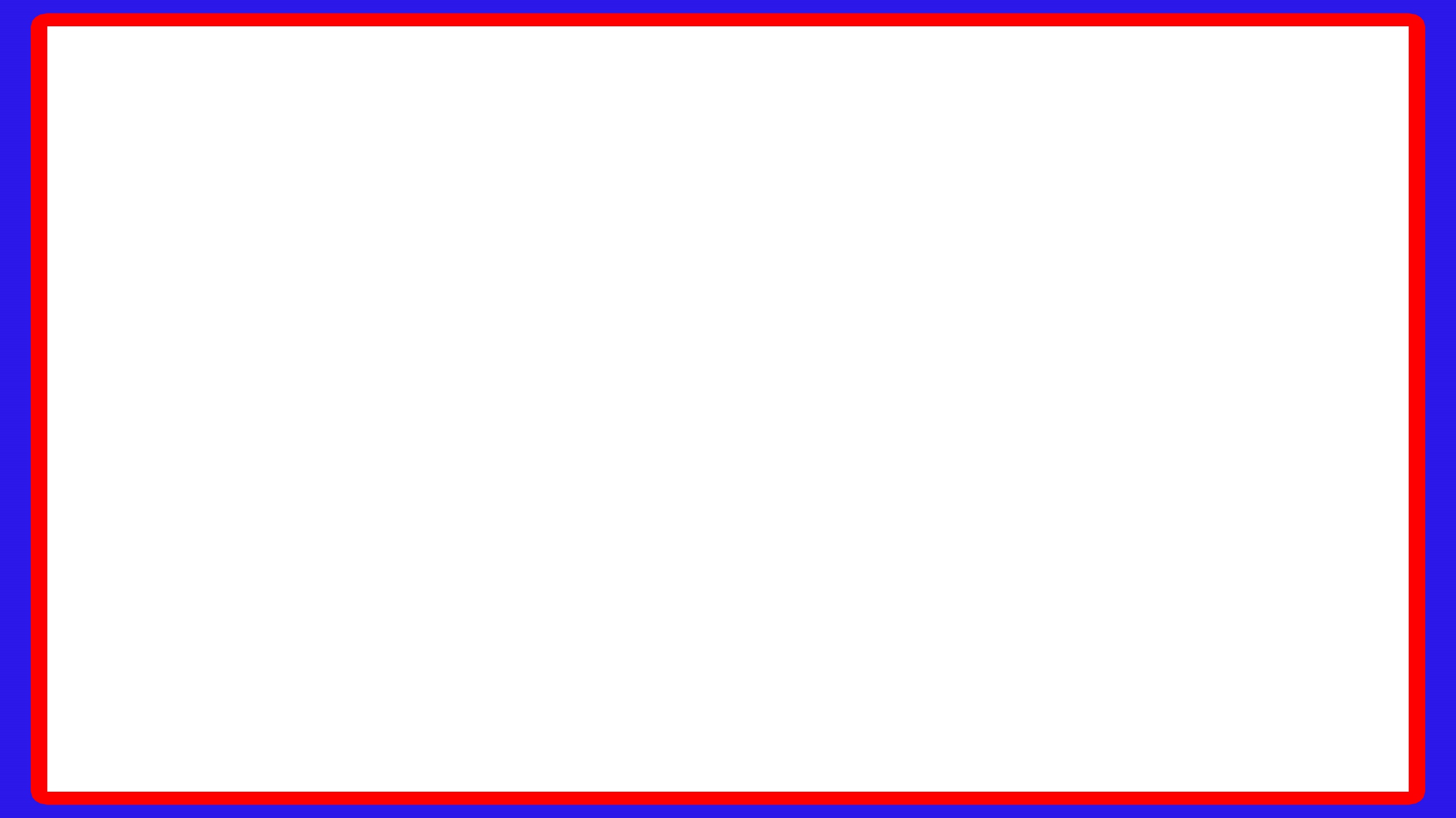 টুইস্টেড পেয়ার কেবল গঠন
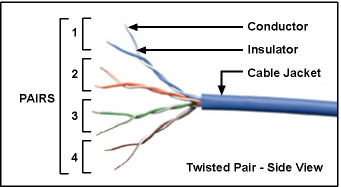 `ywU cwievnx Zvi‡K ci¯úi mylgfv‡e †cuwP‡q UzB‡÷W †cqvi K¨vej ˆZwi Kiv nq| †cuPv‡bv
Zvi `ywU‡K c„_K ivLvi Rb¨ G‡`i gv‡S Acwievnx c`v_© e¨envi Kiv n‡q _v‡K|
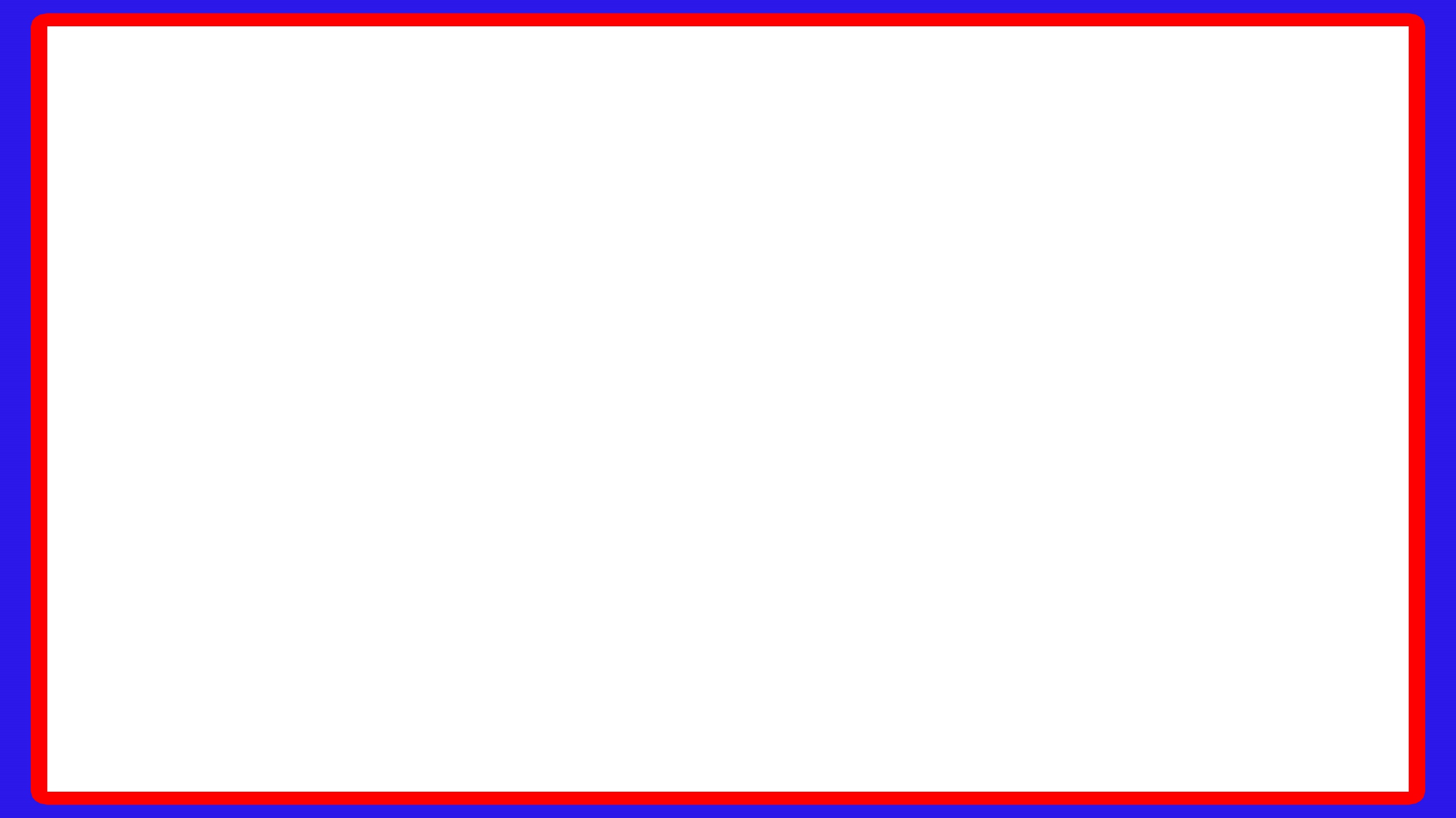 টুইস্টেড পেয়ার কেবল
myweav-
১। Bnv 256 ‡_‡K m‡e©v”P 1024 wU †bvW mv‡cvU© Ki‡Z cv‡i।
২।Bnv `v‡g m¯Ív Zvi।
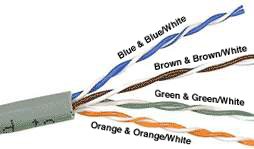 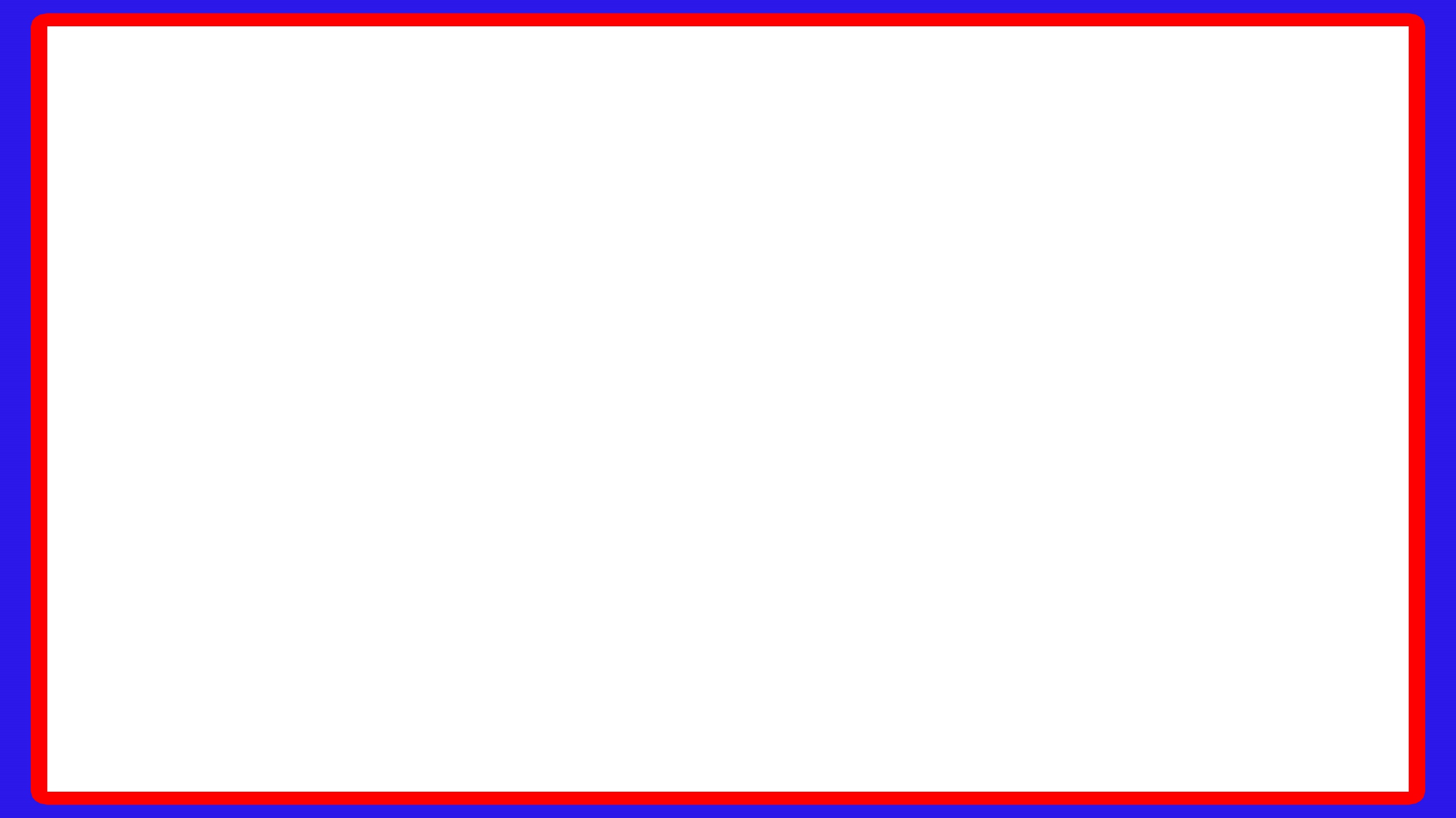 টুইস্টেড পেয়ার কেবল
Amyweav-
১। `~iZ¡ evo‡Z _vK‡j Gi †WUv UªvÝdvi †iU Kg‡Z _v‡K|                               ২। G K¨vej w`‡q 100 wgUv‡ii †ewk `~i‡Z¡ †WUv †cÖiY Kiv hvq bv।  
৩। Gi MwZ mxgv 2 ‡_‡K 155 GgwewcGm ch©šÍ n‡q _v‡K| 
৪। টুইস্টেড †cqvi K¨ve‡ji UªvÝwgkb jm& AZ¨šÍ †ewk|
৫। Gi we`y¨Z I †PŠ¤^K cÖfve Lye †ekx|
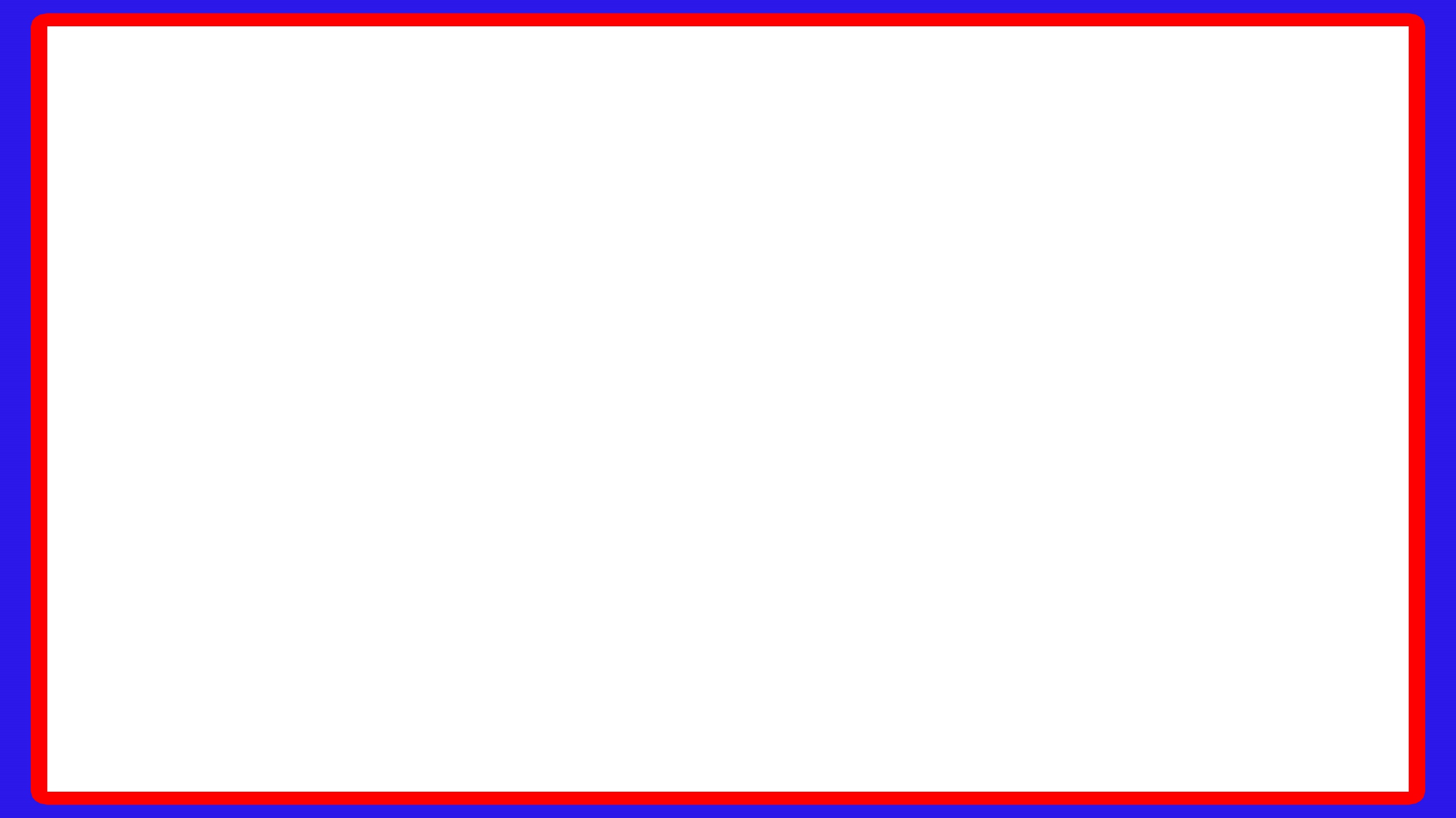 টুইস্টেড পেয়ার কেবল
e¨envi-
১। Bnv mvaviYZ ÷vi, †Uv‡Kb wis †bUIqv‡K© e¨eüZ nq।
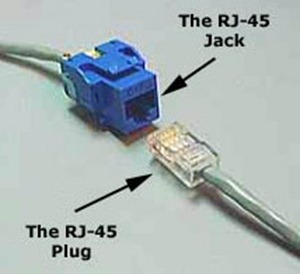 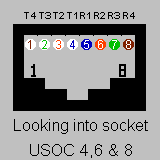 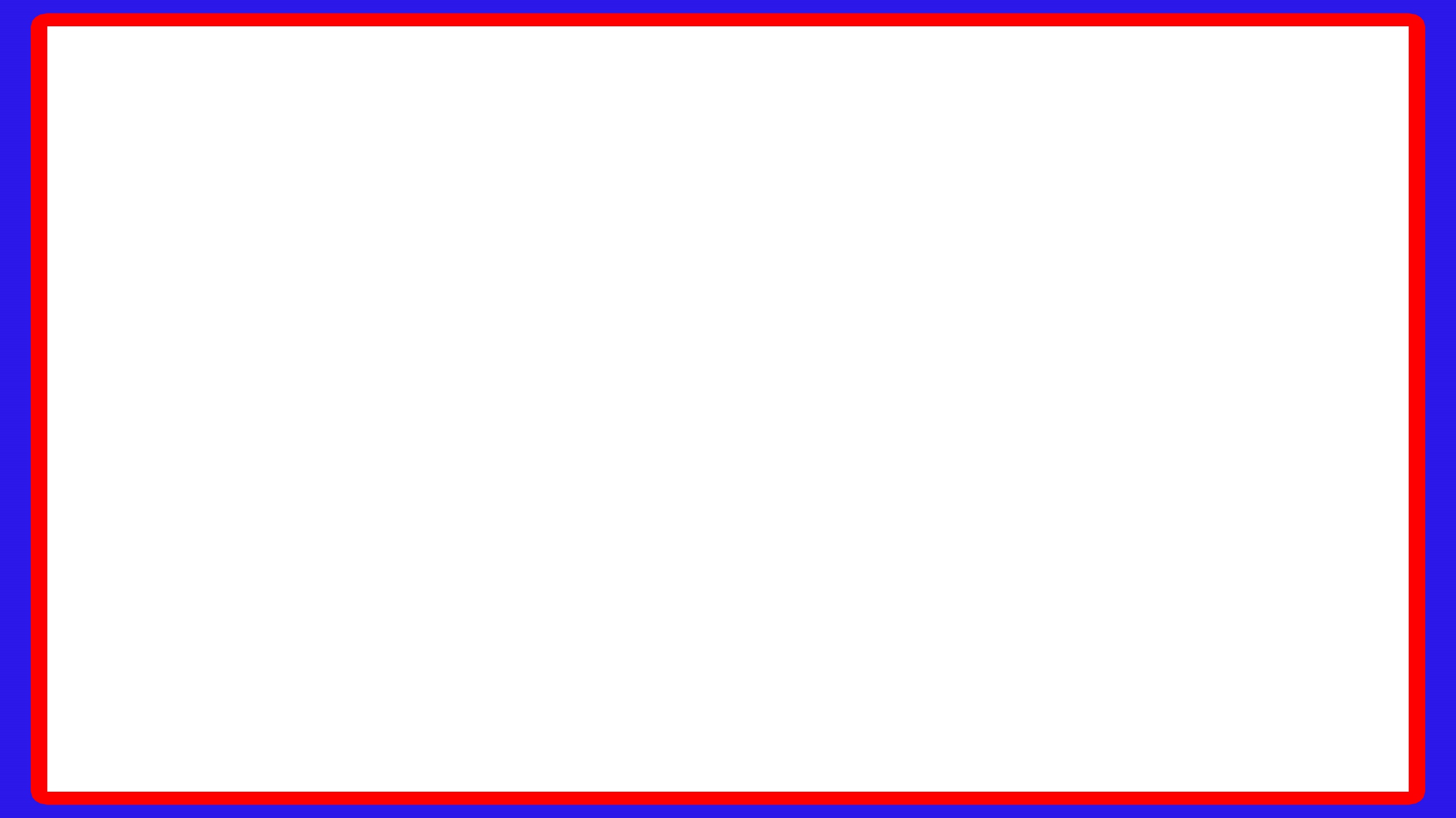 টুইস্টেড পেয়ার কেবল
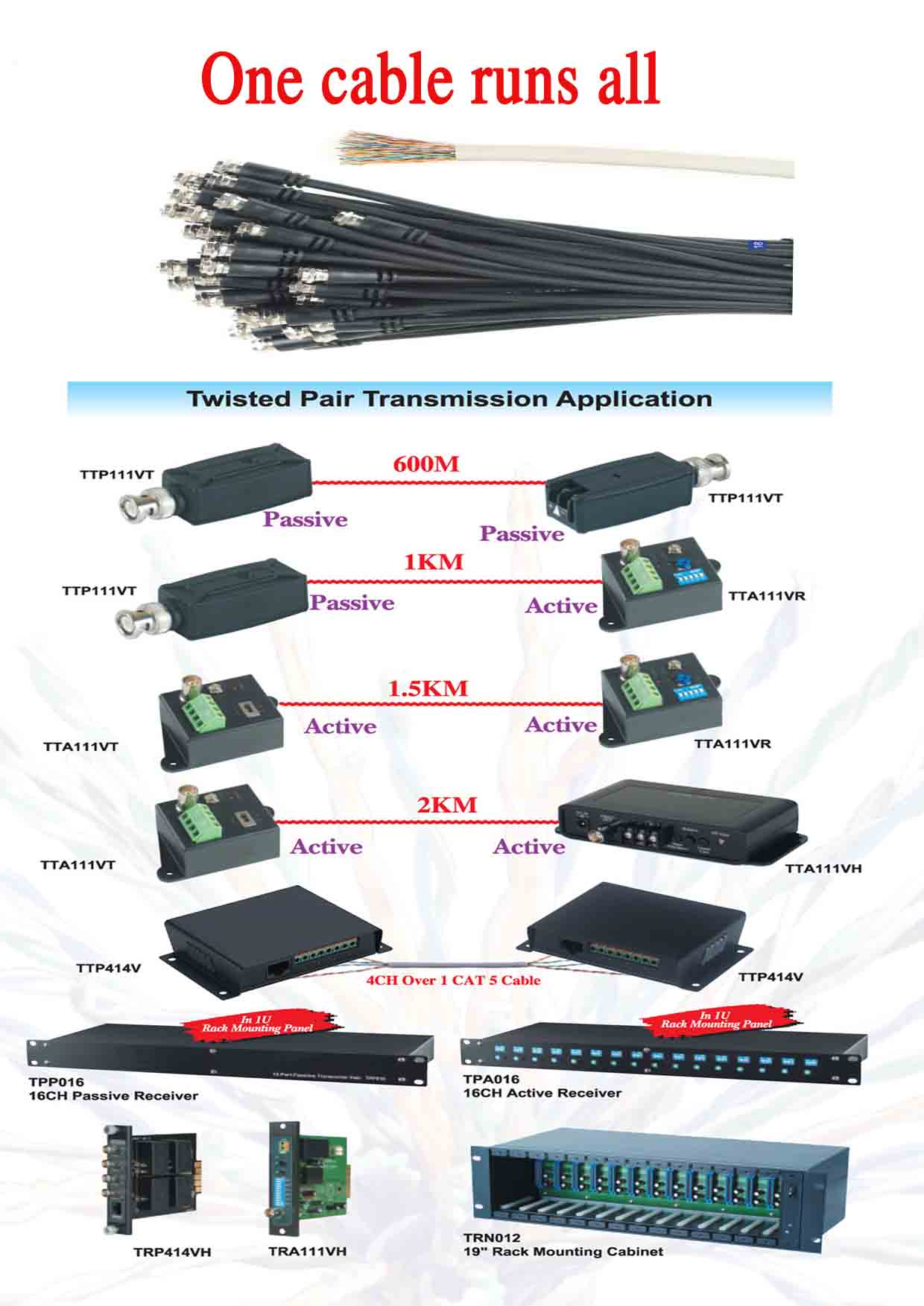 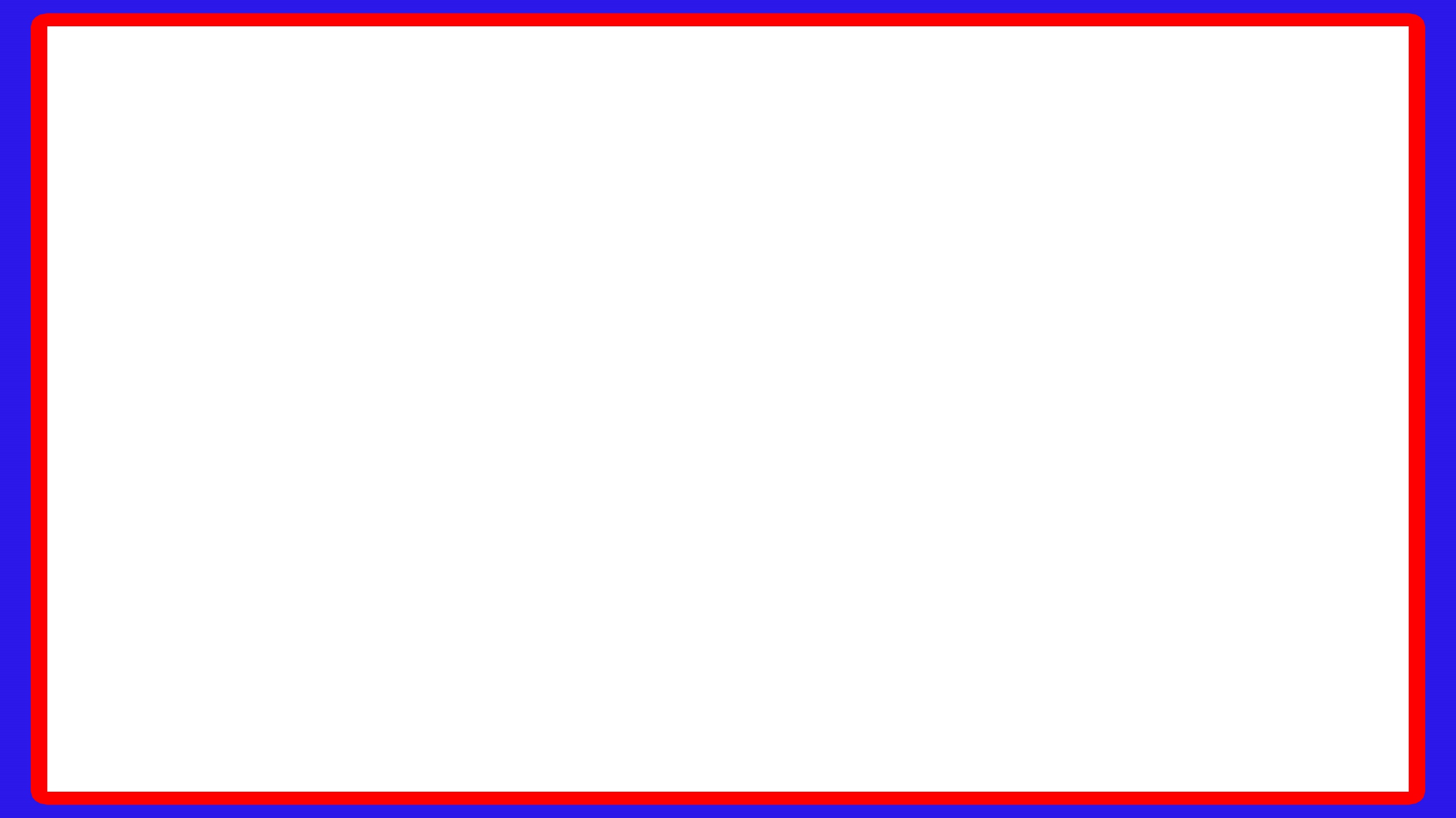 দলগত  কাজ (সময়ঃ ৫মিনিট)
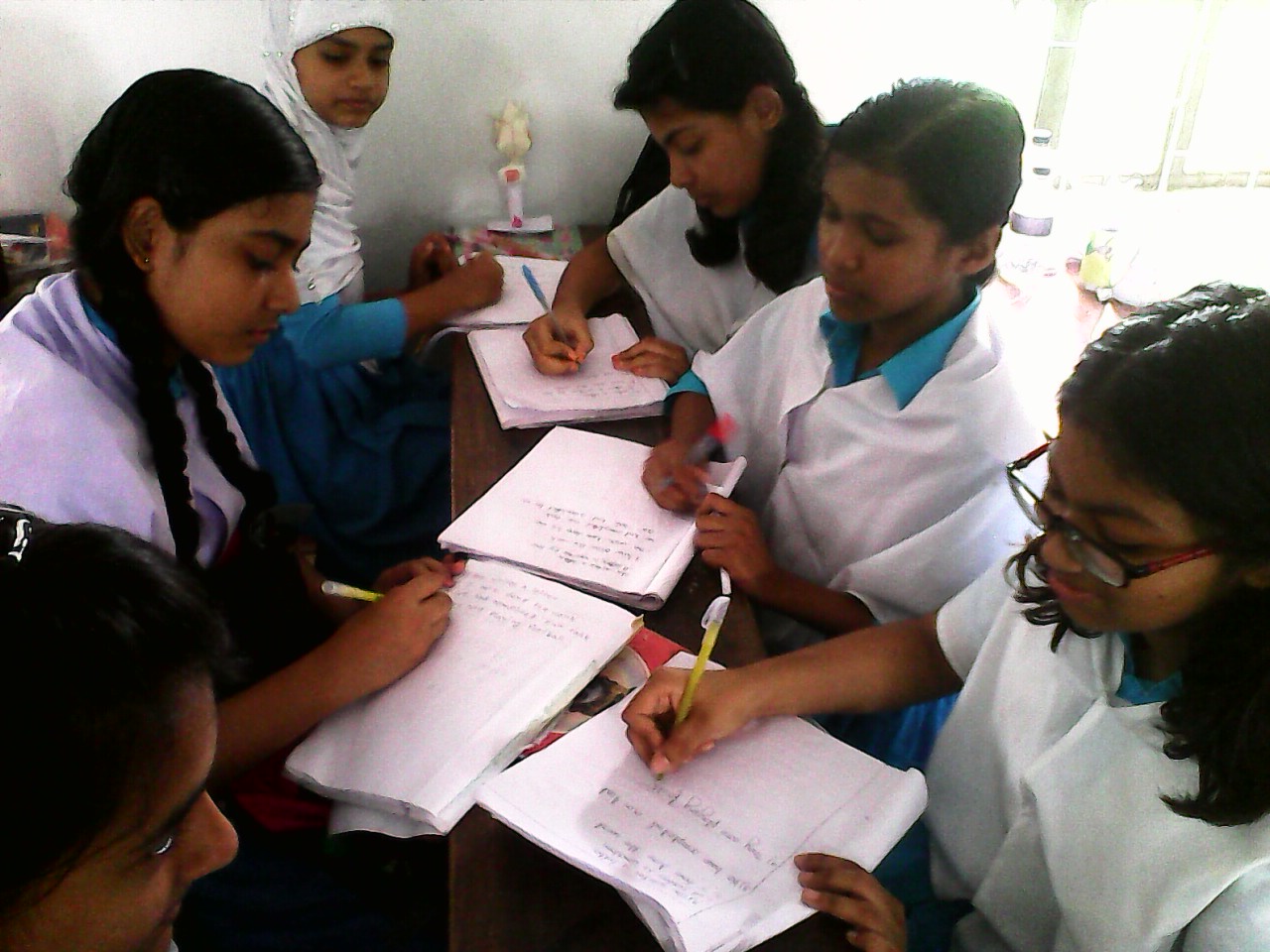 প্রশ্নঃ টুইস্টেড পেয়ার কেবল এর ব্যবহার বর্ণনা কর।
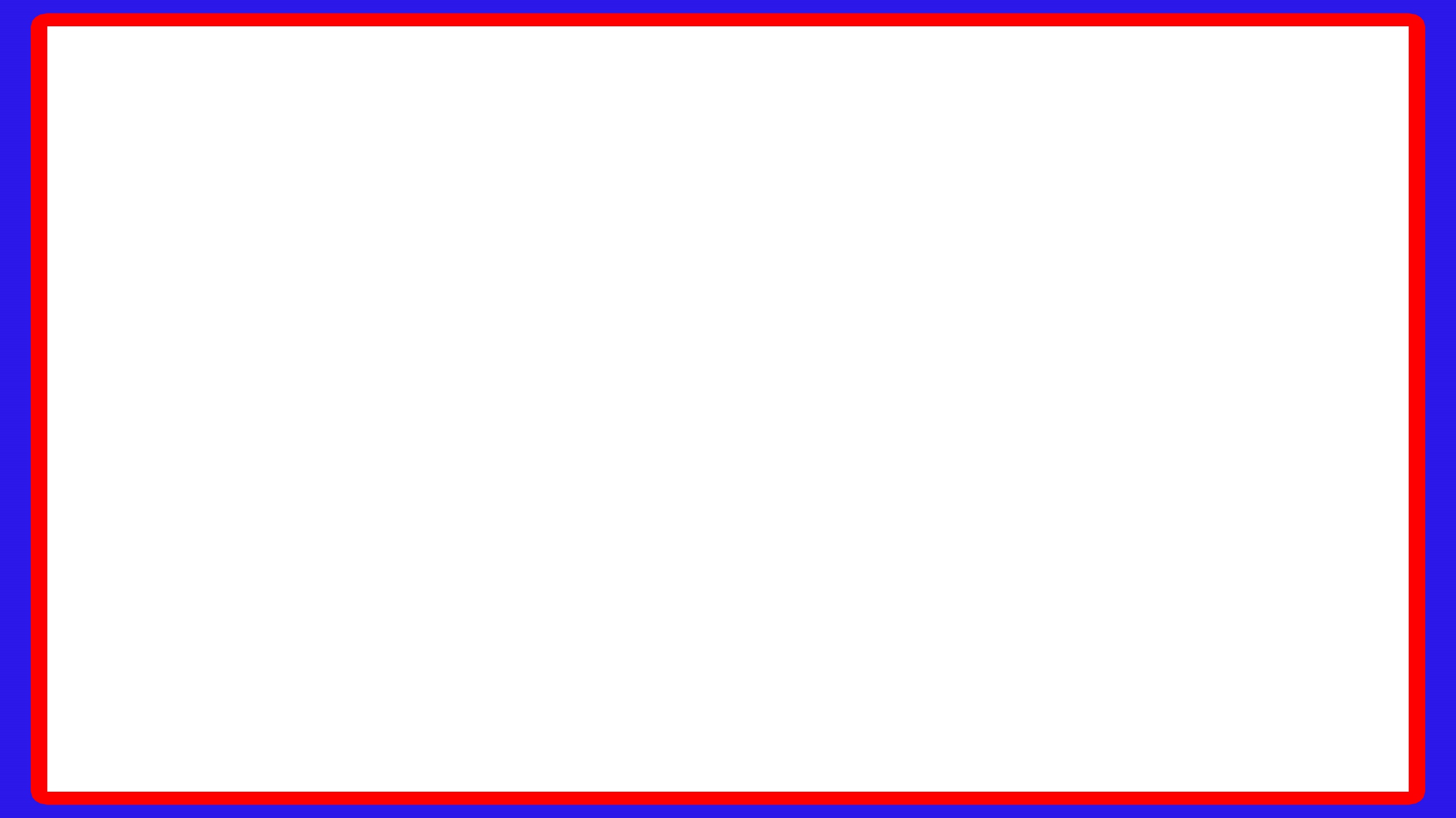 সার সংক্ষেপ
টুইস্টেড পেয়ার কেবল
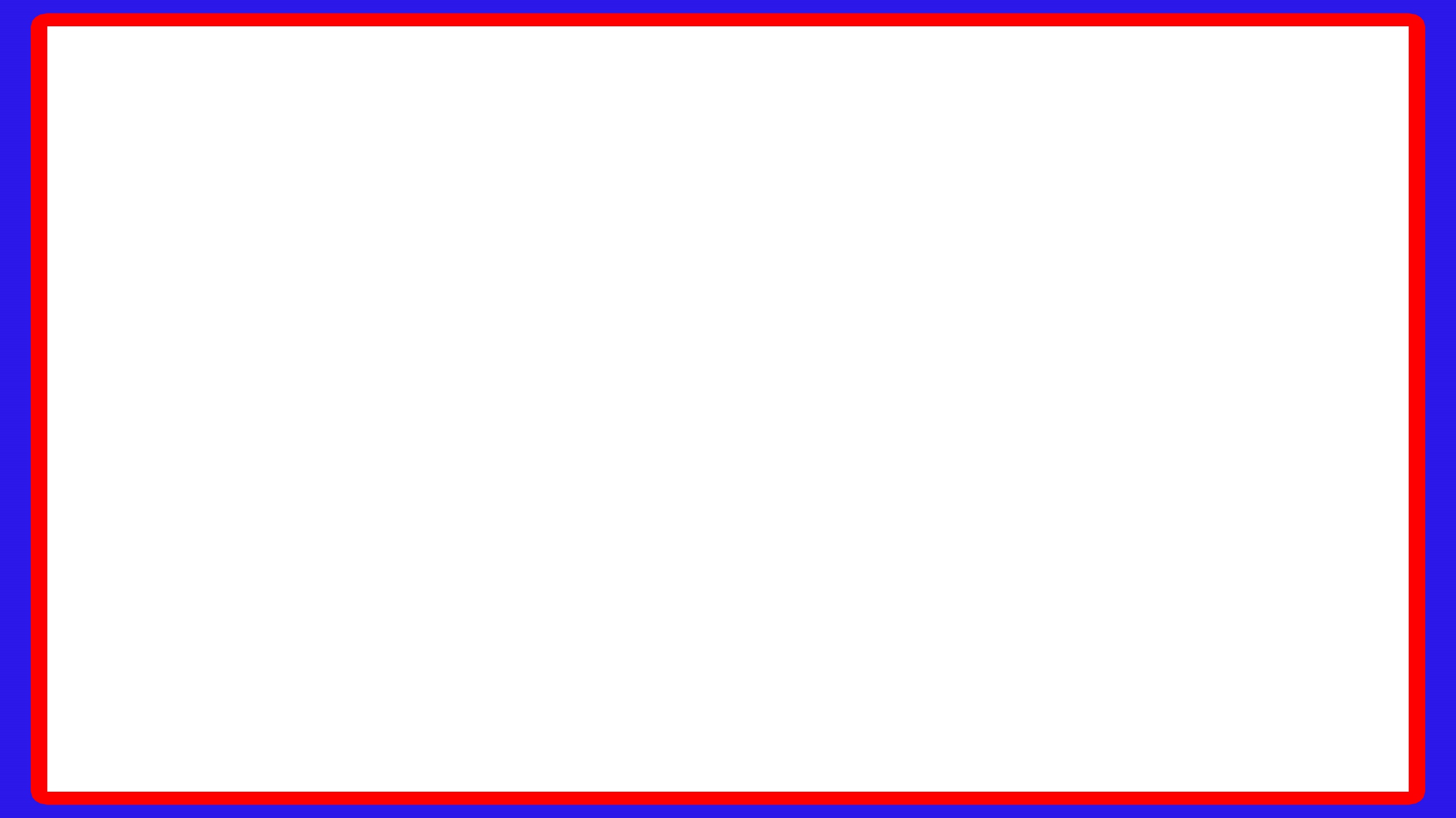 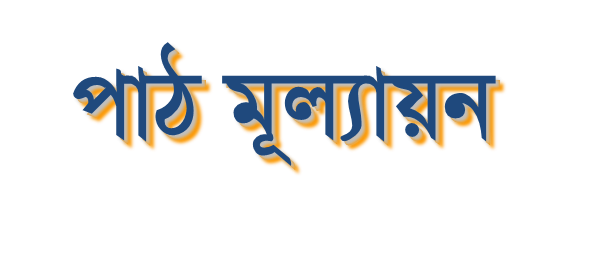 ১। টুইস্টেড পেয়ার কেবল কত প্রকার ? 
  ক) ২                  খ) ৩       
  গ) ৪                   ঘ) ৬   
২। টুইস্টেড পেয়ার কেবল এ ডেটা প্রেরনের সীমা কত মিটার?     
  ক) ৪০                খ) ৫০           
  গ) ১০০               ঘ) ৮০


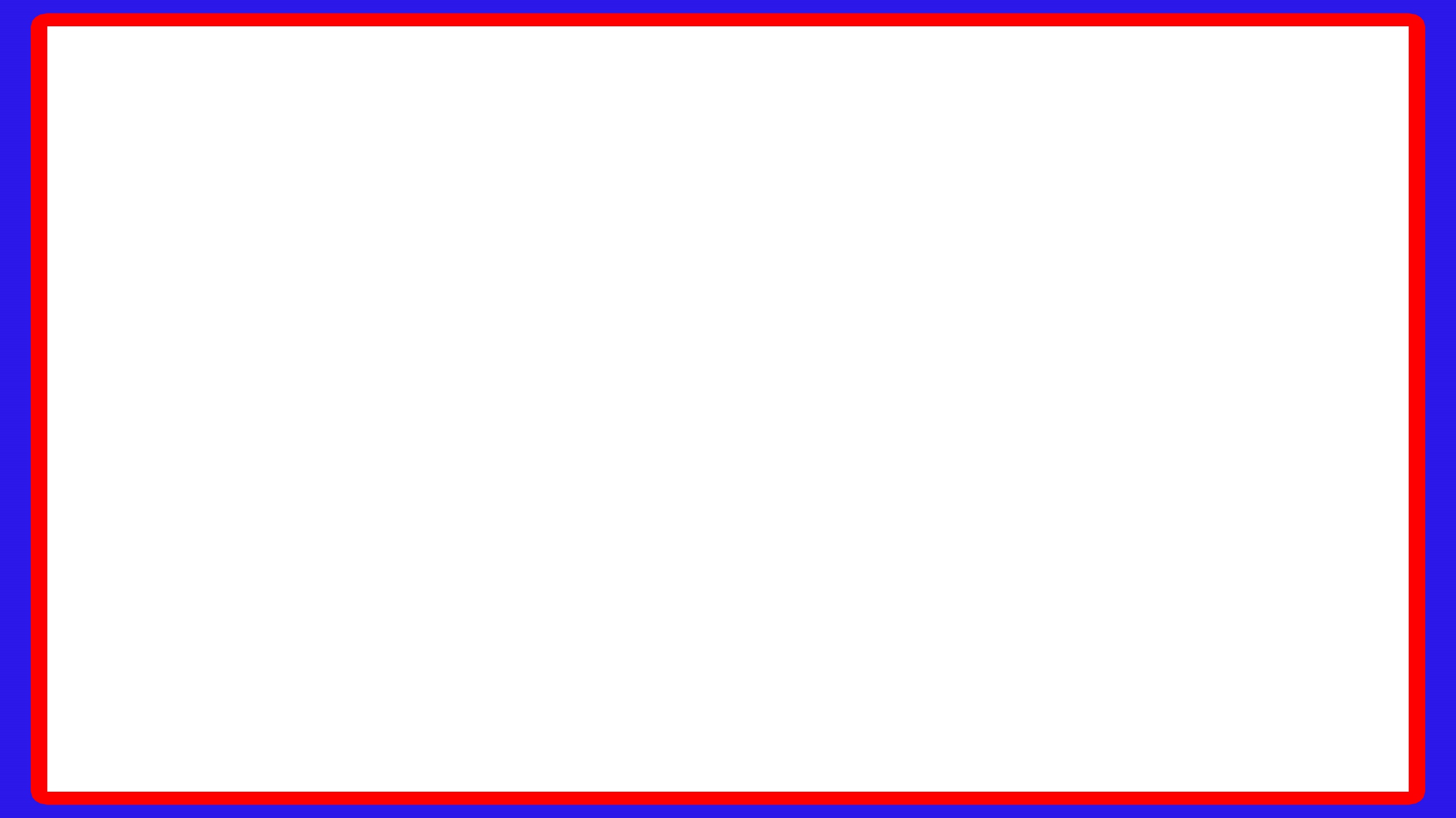 এসাইনমেন্ট
প্রশ্নঃ টুইস্টেড পেয়ার কেবল এর সুবিধা ও অসুবিধা সুবিধা খাতায় লিখে নিয়ে আসবে।
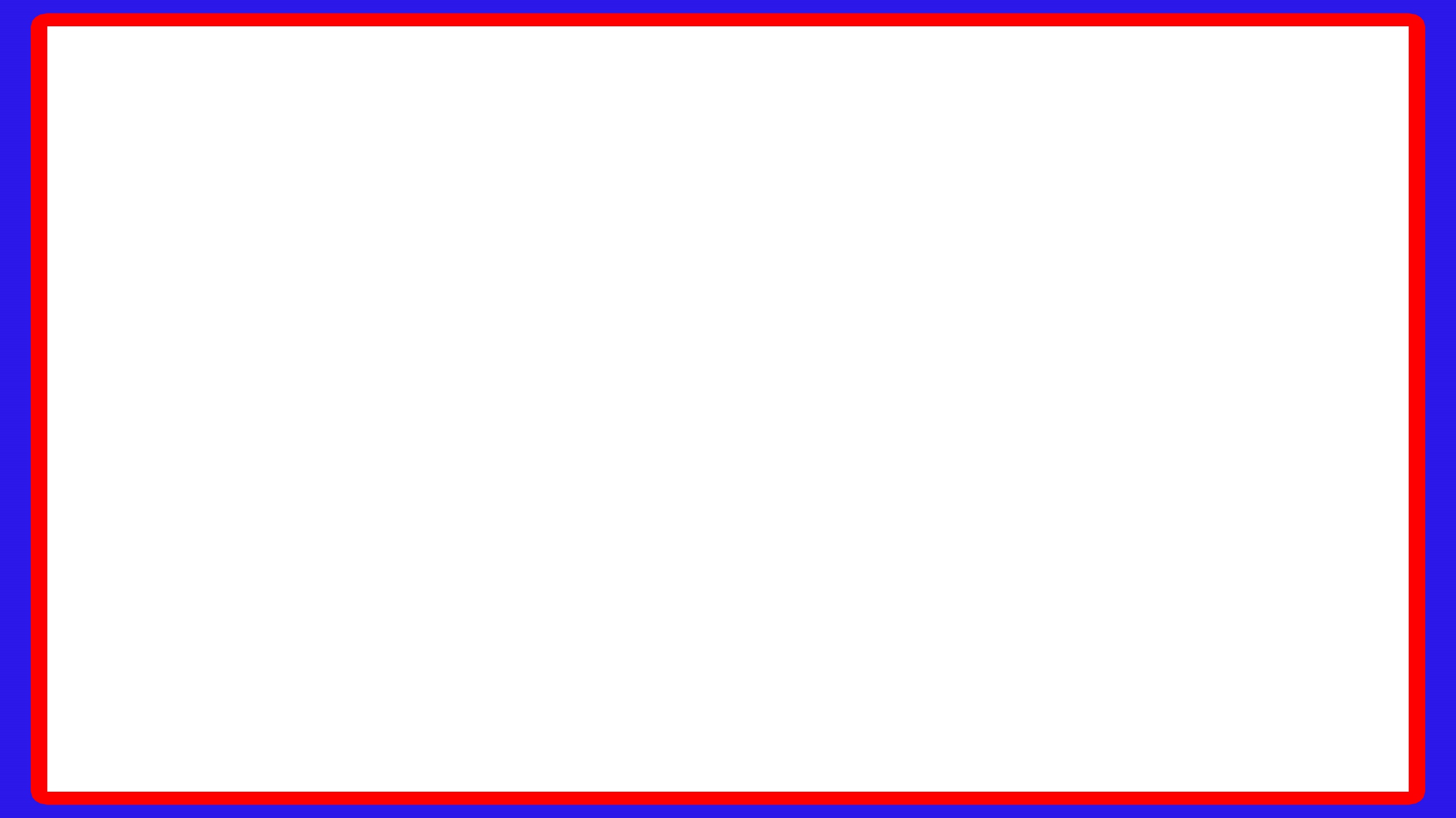 রেফারেন্সঃ-
 ১। NCTB অনুমোদিত  আইসিটি বই। 
 ২। শিক্ষক বাতায়ন। 
 ৩। You Tube.
 ৪। মুক্তপাঠ।
৫।Google
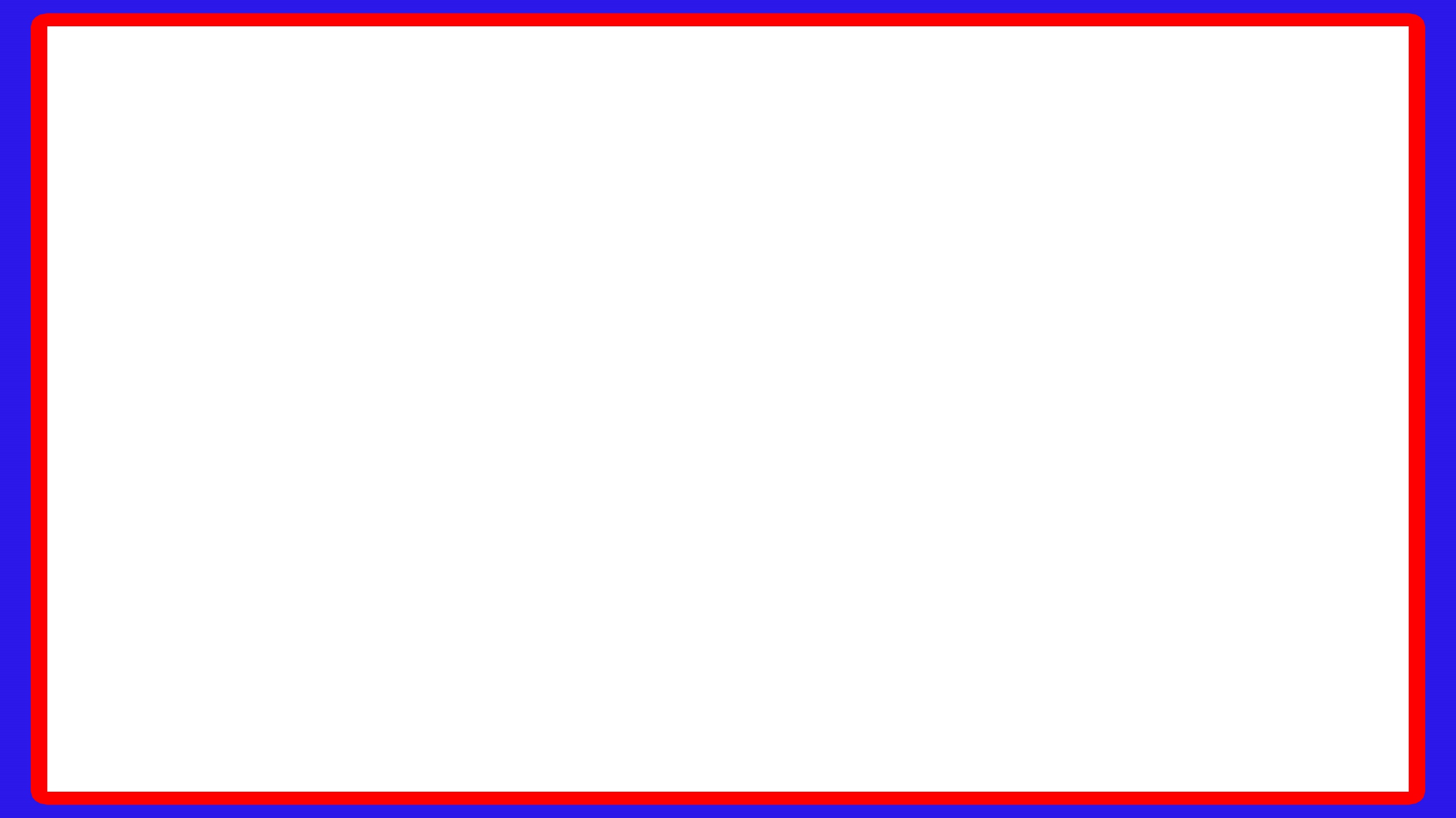 করোনা সচেতনতাঃ-
১।স্বাস্থ্য-সুরক্ষা বিধি অনুশীলন করুন।
২। মাস্ক পরুন, সেবা নিন।
৩। সামাজিক দূরত্ব বজায় রাখুন।
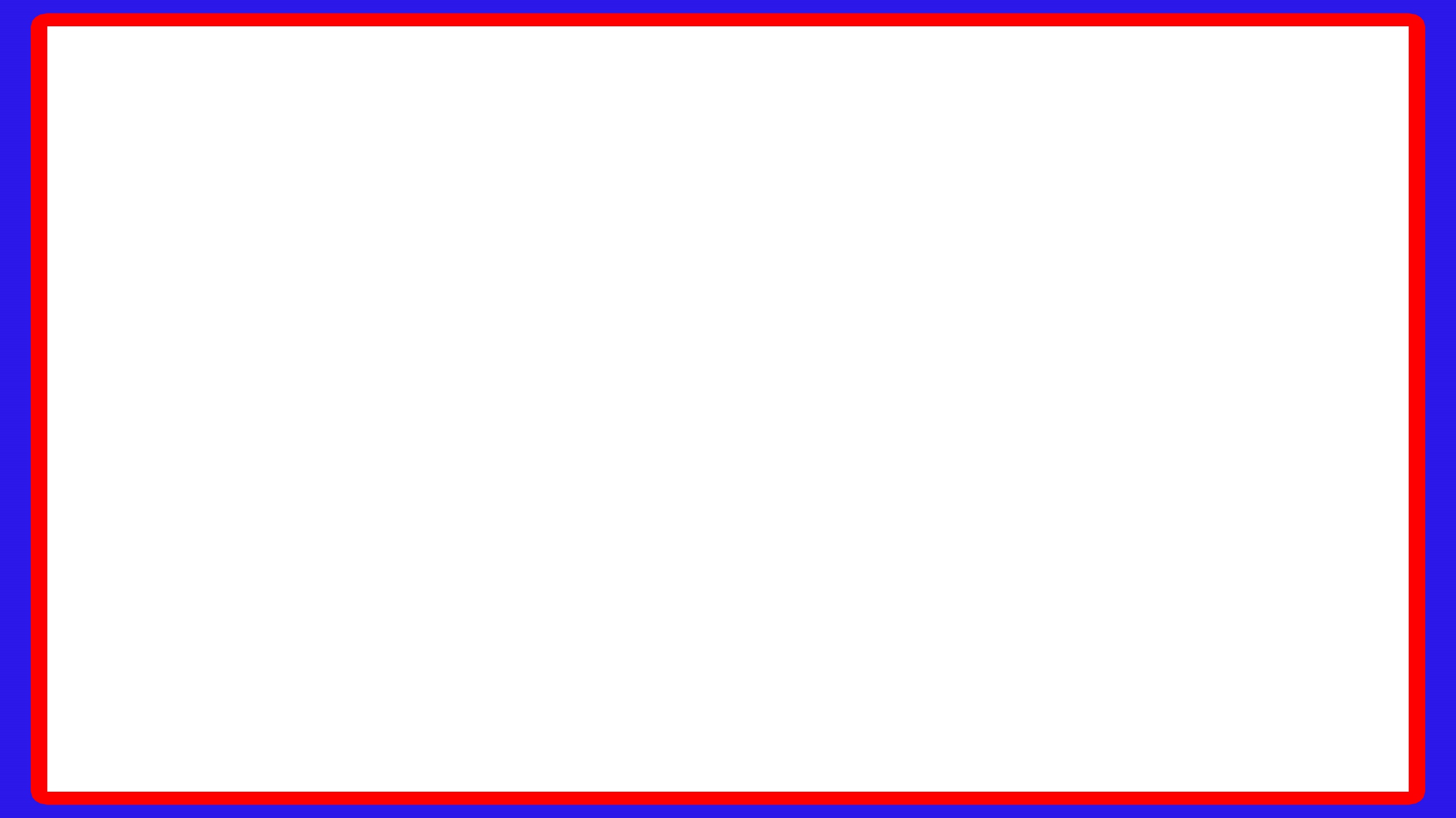 নৈতিকতাঃ-
১।সব ধর্মের প্রতি শ্রদ্ধা দেখাতে হবে।
২। বাল্য বিবাহ সম্পর্কে সচেতন থাকতে হবে। 
৩। ইভটিজিং সম্পর্কে সচেতন থাকতে হবে।
৪। মাদকদ্রব্য থেকে দূরে থাকতে হবে। 
৫। ছোটদের স্নেহ ও বড়দের শ্রদ্ধা করতে হবে। 
৬। পিতা-মাতা ও শিক্ষকদের শ্রদ্ধা করতে হবে।
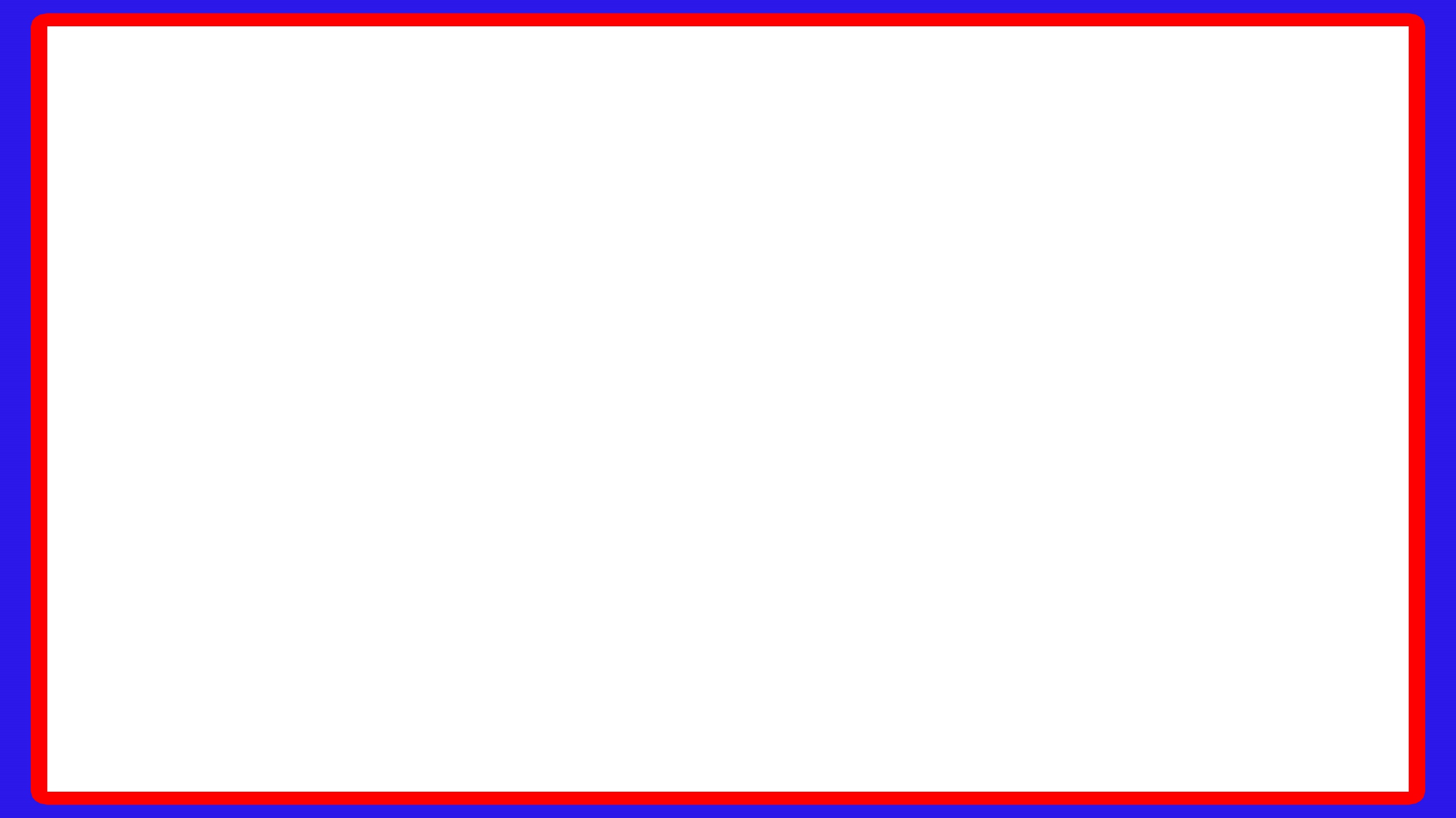 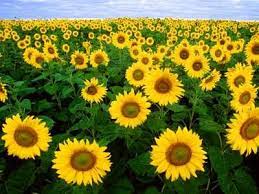 সবাইকে ধন্যবাদ